DEUTSCHE DIGITALEKINDERUNIVERSITÄTDAS BILDUNGSPROJEKT FÜR KINDER VON 8 BIS 12 JAHREN
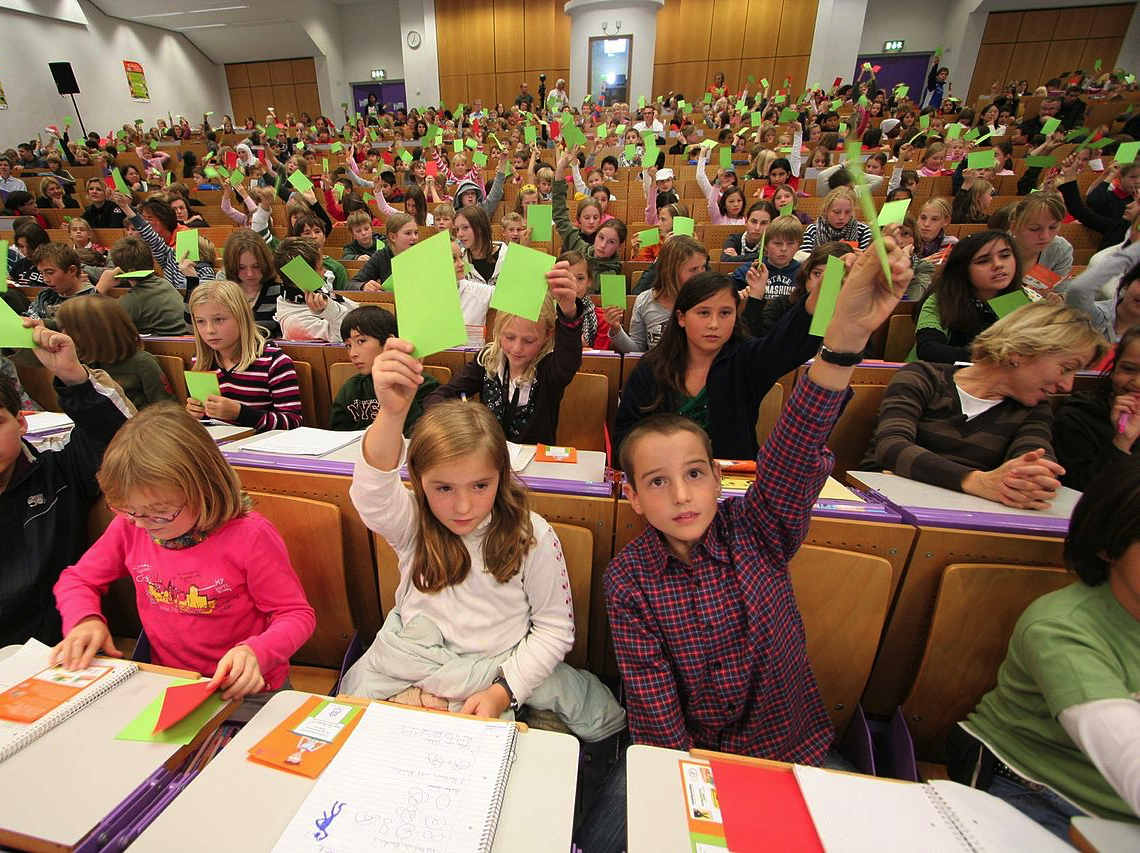 Ausgangslage
„Kinder, stürmt den Hörsaal 
und lernt Deutsch!“
[Speaker Notes: 2002. Im Tübinger „Schwäbischen Tagblatt“ erscheint der Artikel „Kinder, stürmt den Hörsaal!“. Die Zeitung hatte gemeinsam mit der Universität Tübingen – einer der besten in Deutschland – ein einzigartiges Projekt ins Leben gerufen, in dem Hochschulprofessoren wöchentliche Vorlesungen für Kinder abhalten. „Warum spucken Vulkane Feuer?“, „Warum lachen wir über Witze?“, „Warum gibt es Arme und Reiche?“ – so lauteten die ersten Themen. Und die Hörsäle waren voll: bereits im ersten Jahr lag die Zahl der jungen Studierenden bei über 5.000. 
Optional:
Die Kinderuniversität war gegründet worden, um die angeborene Neugierde von Kindern zu fördern und ihnen kritisches Denken zu vemitteln. Sie bietet außerdem die Möglichkeit, unterschiedliche Bereiche der Wissenschaft kennenzulernen und schon im frühen Alter bei Kindern Neigungen gegenüber diesem oder jenem Wissenschaftsgebiet zu erkennen. Und das Wichtigste: sie behandelt Fragen, die die Kinder beschäftigen und die mitunter derart kompliziert sein können, dass nur Professoren sie beantworten können.]
KINDERUNIVERSITÄTEN IN DEUTSCHLAND
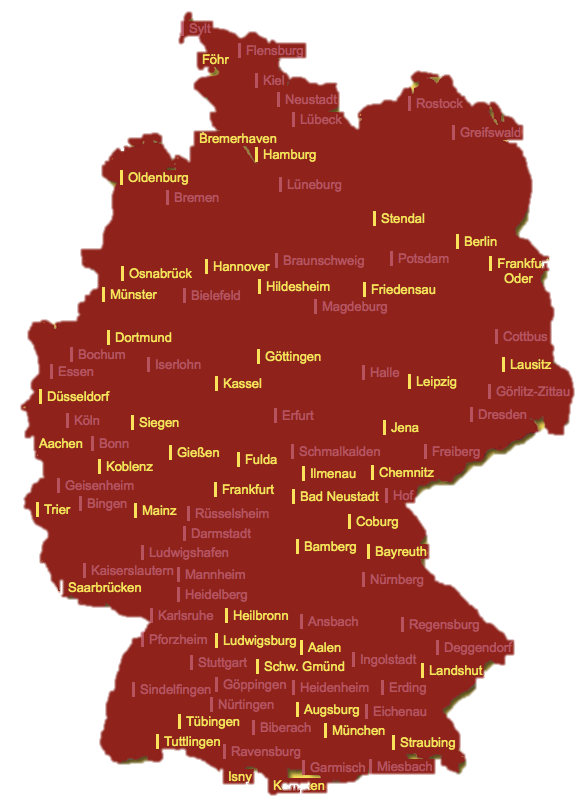 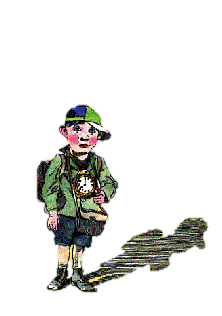 [Speaker Notes: Universitäten in ganz Deutschland begannen, das Format der Kinderuniversität zu übernehmen: Berlin, Hamburg, Düsseldorf, München und noch etwa 70 weitere Städte. Heute ist es schwierig, eine Uni zu finden, an der es kein spezielles Angebot für Kinder gibt. 
Doch Kinderuniversitäten haben sich nicht nur in Deutschland etabliert. In mehr als 40 Ländern auf der ganzen Welt bieten etwa 350 Universitäten, die sich dazu aufgerufen fühlen, Kinder für die Wissenschaft zu interessieren, ähnliche Formate an. 
Bei allen Vorteilen des Programms haben diese Kinderunis aber auch ein Defizit – und zwar ein geographisches. Denn Kinderuniversitäten sind ein rein städtisches Phänomen, das nur in Städten mit hochentwickelten wissenschaftlichen Zentren bestehen kann. Kinder, die in Städten ohne Universitäten oder in ländlichen Gebieten leben, sind notgedrungen aus diesem Prozess ausgeschlossen und haben keinen Zugang zu diesem neuen Bildungsformat. Die Digitale Kinderuniversität soll das ändern.]
PROJEKTIDEE
Die Deutsche Digitale Kinderuniversität ist ein digitaler Ausbildungsort für Kinder mit der Grundstruktur einer Universität.

Sie soll bei der angeborenen Neugier von Kindern ansetzen, Wissen vermitteln, sie mit der deutschen Sprache bekannt machen und Spaß am Lernen bringen
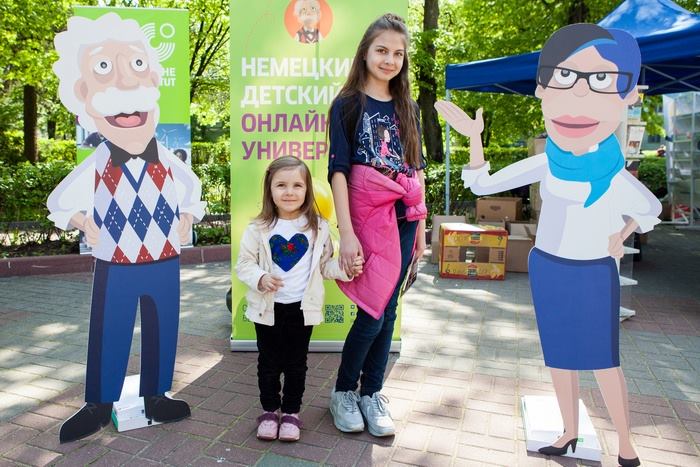 TRAILER
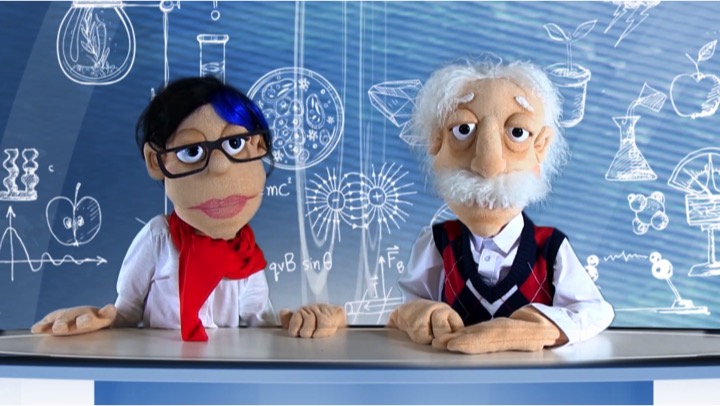 [Speaker Notes: Link zum Trailer auf Youtube: https://youtu.be/KwQmBKuflRo 
Fall die Internetverbindung schwach ist, kann man das Video im Voraus herunterladen unter:
http://lernen.goethe.de/kinderuni/vid/trailer-de.mp4 (wenn das Herunterladen des Videos nicht klappt, bitte in einem anderen Browser probieren)]
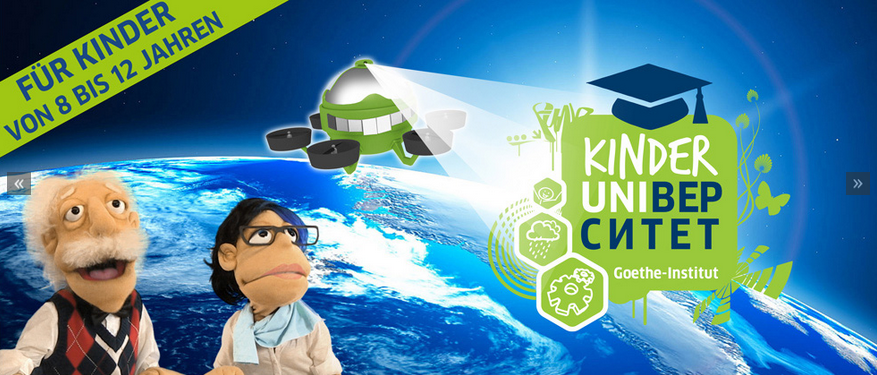 KINDERUNI
KINDERUNI ONLINE (ZU HAUSE)
KINDERUNI LIVE
KINDERUNI IN DER SCHULE
[Speaker Notes: Die Kinderuni ist ein großformatiges Projekt, das nicht nur auf Online-Plattformen begrenzt ist. Das Projekt besteht aus drei Teilen: 
DIE KINDERUNI ZU HAUSE
Jedes Kind kann an der Uni lernen, ohne sein Zuhause zu verlassen. Möglich wird dies durch das Online-Format. 
DIE KINDERUNI AN SCHULEN
Für DeutschlehrerInnen, die ihren Unterricht vielfältiger gestalten oder zusätzliche Deutschstunden organisieren möchten, sind im Rahmen der Kinderuni didaktische Materialien ausgearbeitet worden.  
DIE KINDERUNI LIVE
Unsere Kinderuni nimmt an vielen Veranstaltungen teil und arbeitet mit vielfältigen Partnern zusammen – so kann man die Kinderuni auch live kennenlernen.]
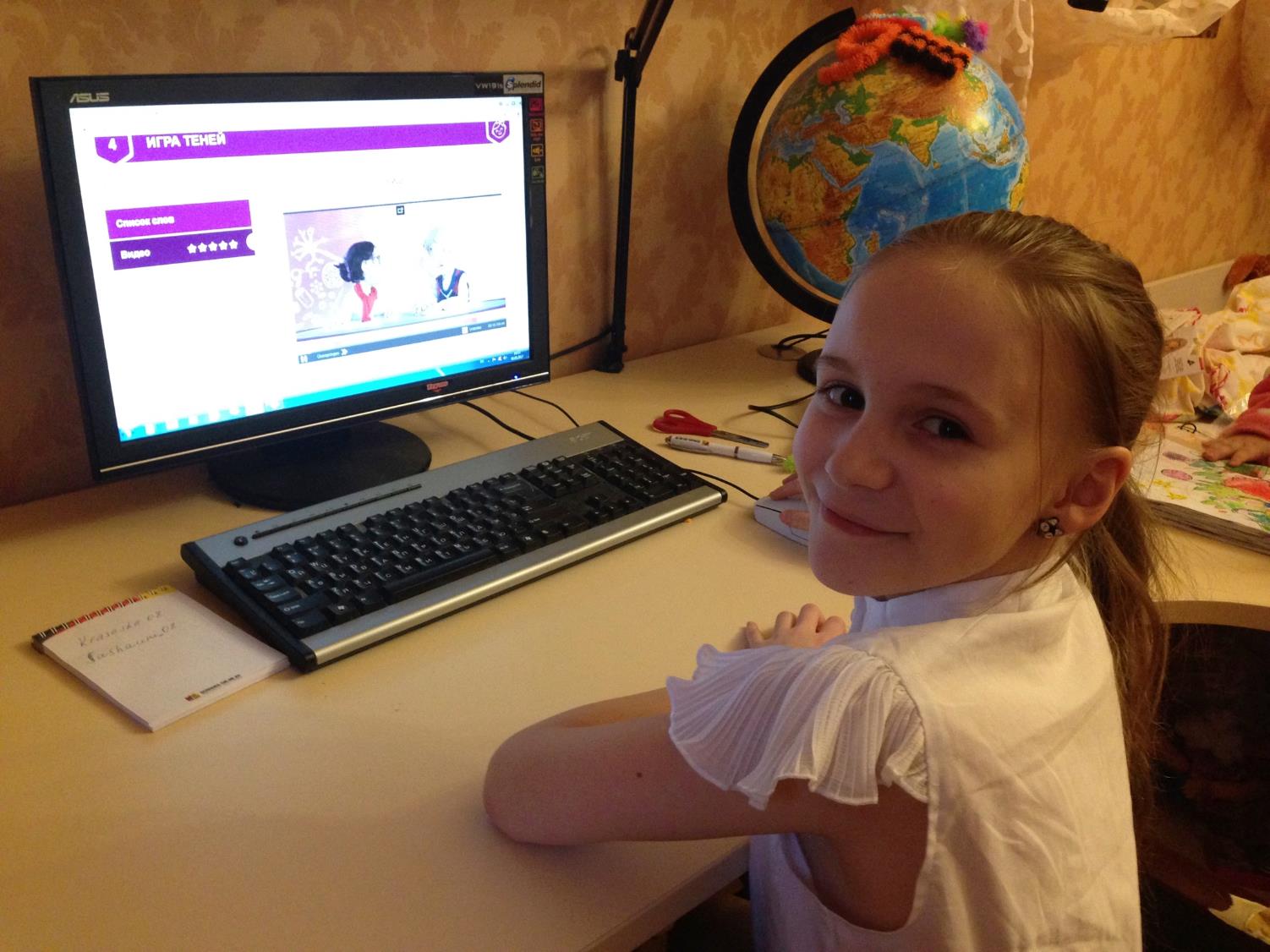 KINDERUNI ZU HAUSE
[Speaker Notes: Unsere Universität ist digital. Alle Unterrichtsstunden sind kostenlos und zudem zeitlich ungebunden über die Plattform des Goethe-Instituts zugänglich. Alles, was man dazu braucht, sind ein Computer und ein Internet-Anschluss.]
Die lernplattform
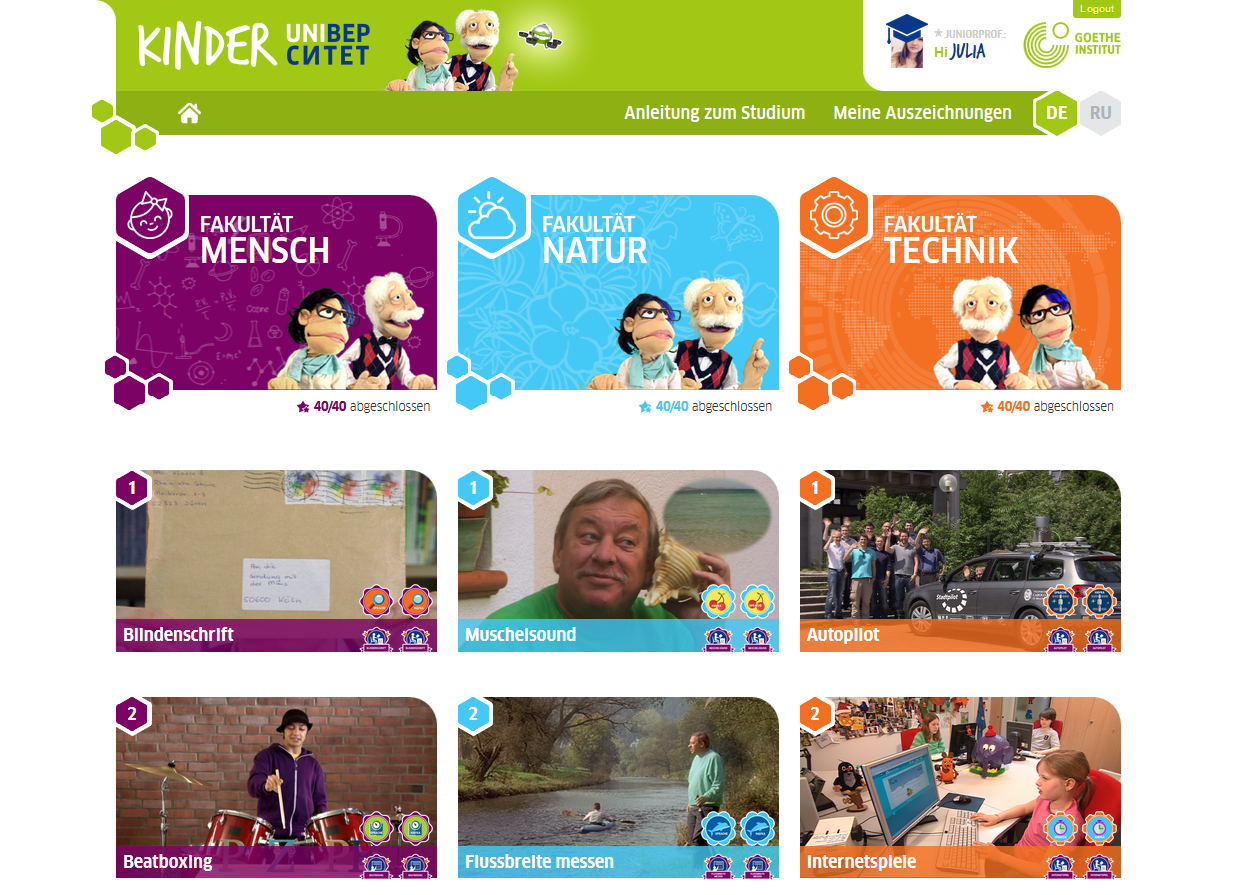 [Speaker Notes: Die drei Fakultäten der Kinderuni entsprechen den drei Wissensgebieten, die Kinder in ihrem Alltagsleben umgeben: Mensch, Umwelt und Technik. Die Fakultät „Mensch“ beschäftigt sich mit Themen wie Medizin, fremde Kulturen, Essen, Kunst und Sport. Die Fakultät „Umwelt“ ist auf Pflanzen und Tiere ausgerichtet. „Technik“ ist die anspruchsvollste Fakultät, denn hier werden die Funktionsprozesse unterschiedlichster Geräte erörtert.]
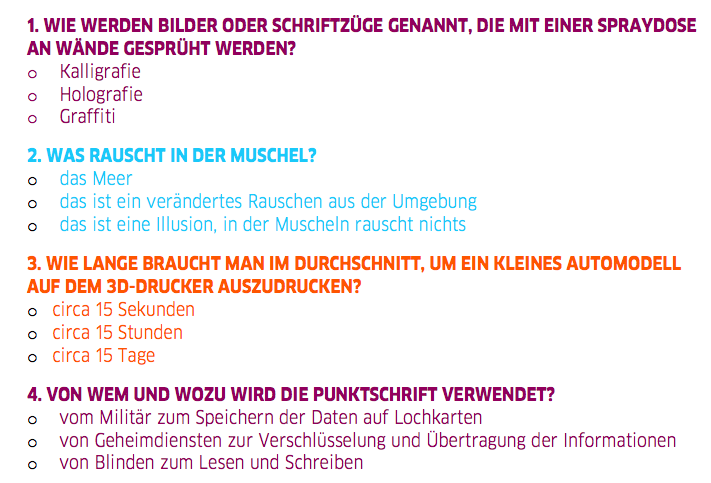 [Speaker Notes: Können Sie die Fragen beantworten? Lösungen: https://www.goethe.de/resources/files/pdf142/quiz_kinderuni_de_loesungen.pdf]
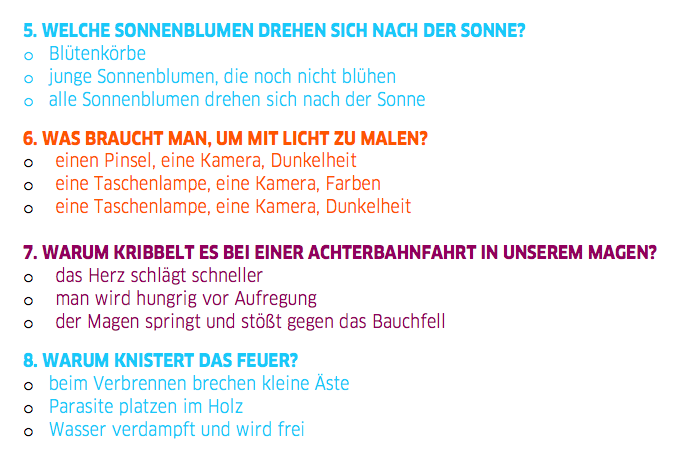 [Speaker Notes: Können Sie die Fragen beantworten? Lösungen: https://www.goethe.de/resources/files/pdf142/quiz_kinderuni_de_loesungen.pdf]
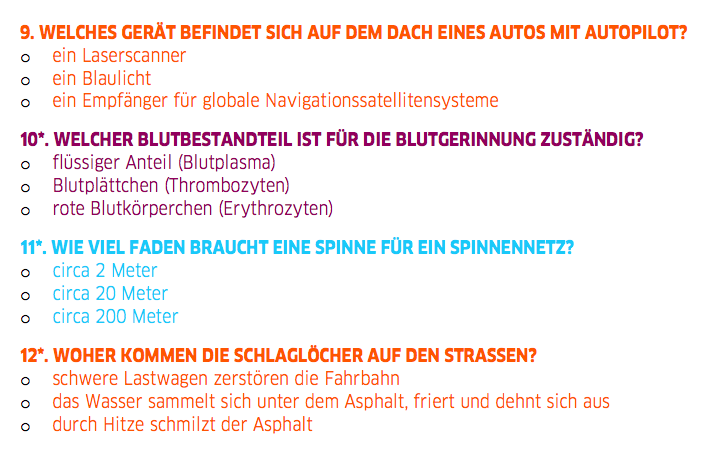 [Speaker Notes: Können Sie die Fragen beantworten? Lösungen: https://www.goethe.de/resources/files/pdf142/quiz_kinderuni_de_loesungen.pdf]
FAKULTÄT MENSCH
Wie schreiben Blinde?
Wie ist ein Schattentheater aufgebaut? 
Was ist Beatboxing?
Wie entwirft man Graffiti?
Warum haben gemalte Herzen eine bestimmte Form?
Warum schlägt unser Herz in den amerikanischen Bergen schneller?
Woraus besteht Blut?
Wie heilt eine Wunde?
Wie macht man aus einer Möhre eine Rose?
Was ist im Inneren eines Gummibärchens?
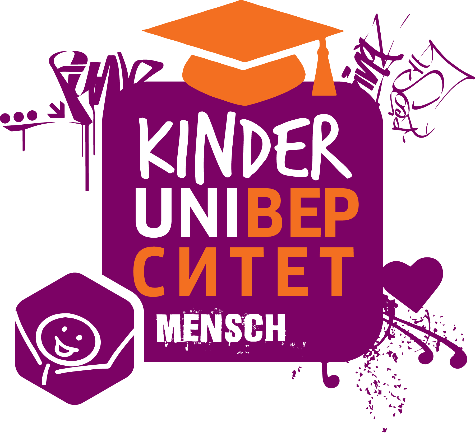 FAKULTÄT NATUR
Warum rauscht eine Muschel?
Drehen sich Sonnenblumen immer zur Sonne hin?
Wie lässt sich die Länge eines Flusses messen?
Wie kann man Vögel verscheuchen?
Wie werden Blindenhunde ausgebildet?
Warum glühen Glühwürmchen?
Wie baut eine Spinne ihr Spinnennetz?
Warum knackt ein Lagerfeuer?
Wozu braucht der Apfel seinen Stiel?
Warum tun sich Ameisen nicht weh, wenn 
sie vom Baum fallen?
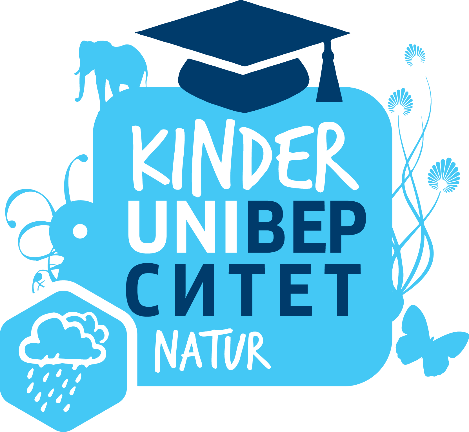 FAKULTÄT TECHNIK
Wie fahren Autos mit Hilfe eines Autopiloten?
Wie macht man ein Computerspiel?
Wie malt man mit Licht?
Wie setzt sich ein Feuerwerk zusammen?
Was ist ein 3D-Druck?
Wie funktioniert ein Schlagbaum?
Woher weiß die Anzeige an der Haltestelle, wann ein Zug kommt?
Woher kommen die Schlaglöcher auf den Straßen?
Aus was wird ein Luftballon hergestellt?
Wie gewinnt man Windenergie?
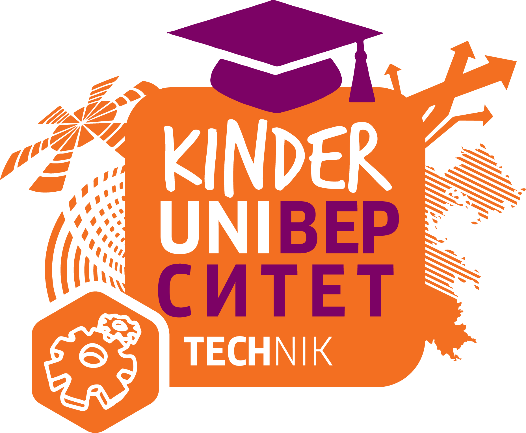 ANMELDUNG
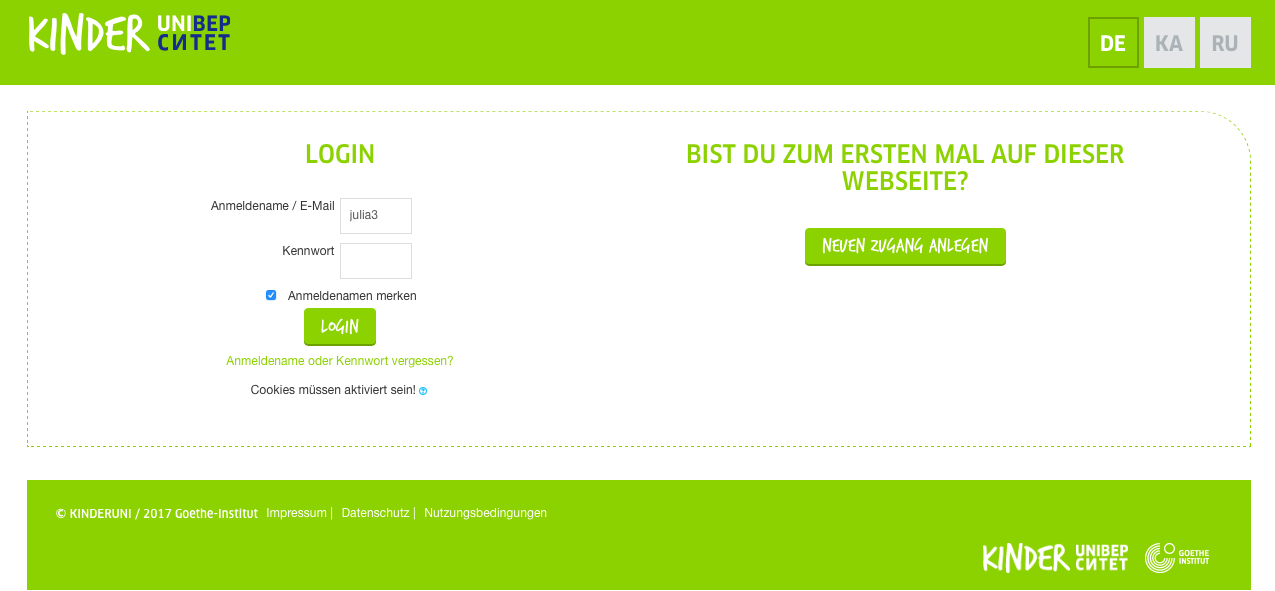 ANMELDUNG
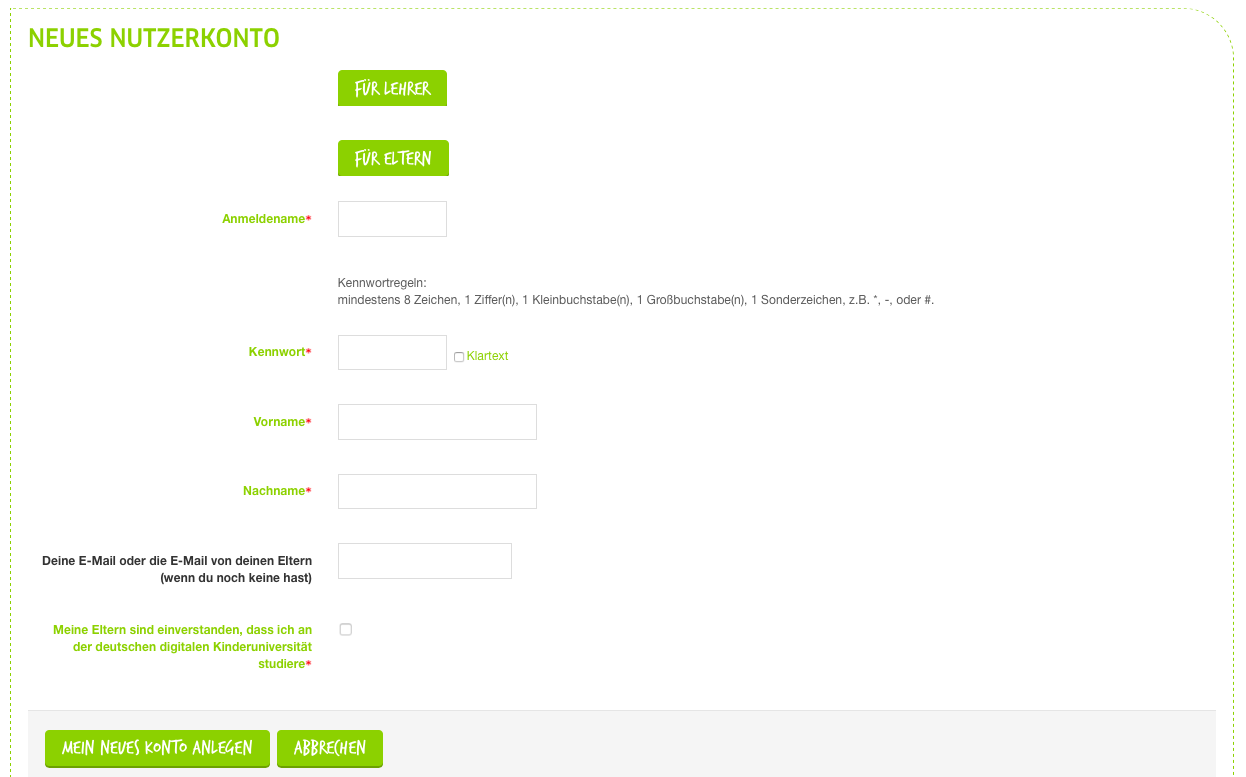 [Speaker Notes: Die Anmeldung ist sehr einfach. Eine E-Mail-Adresse ist nicht erforderlich (nur zum Passwort Zurücksetzen).]
PROFIL
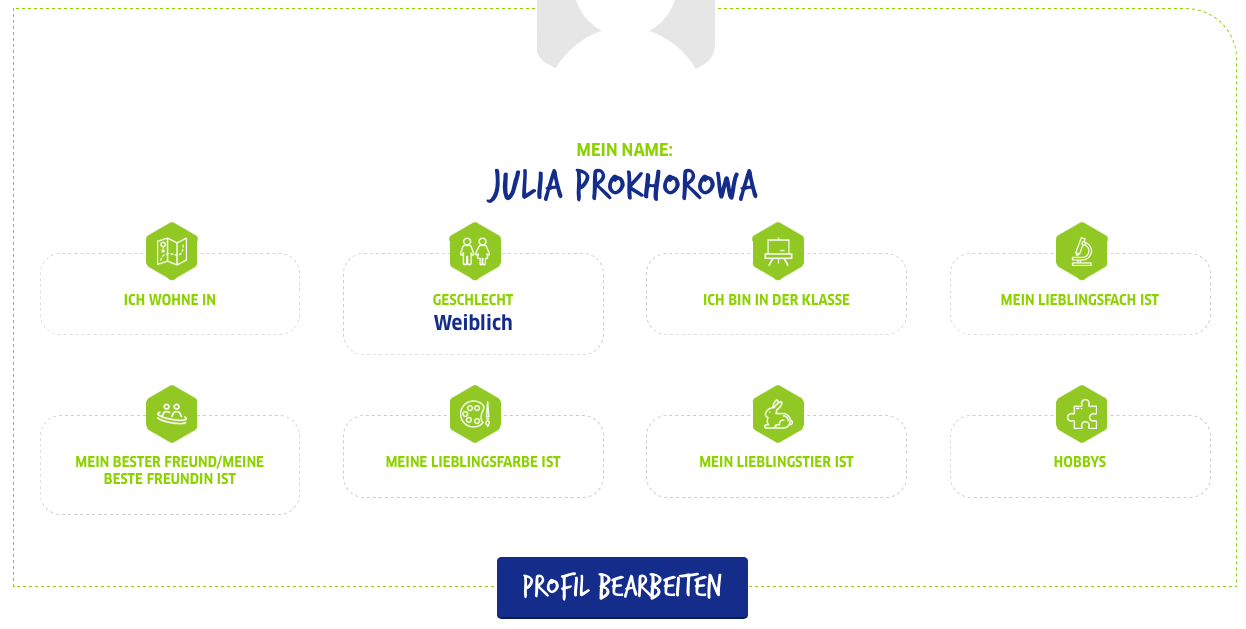 SCHRITT 1
Fange mit einer beliebigen Vorlesung einer der drei Fakultäten an
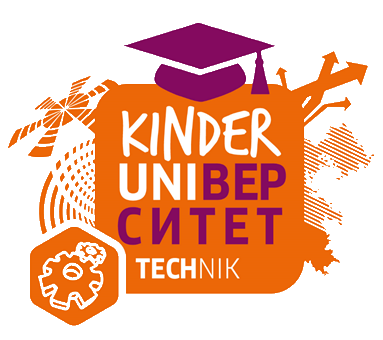 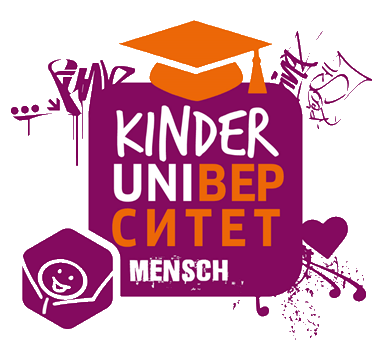 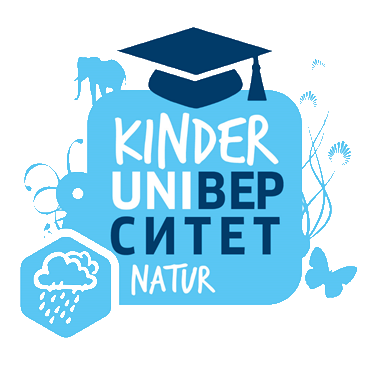 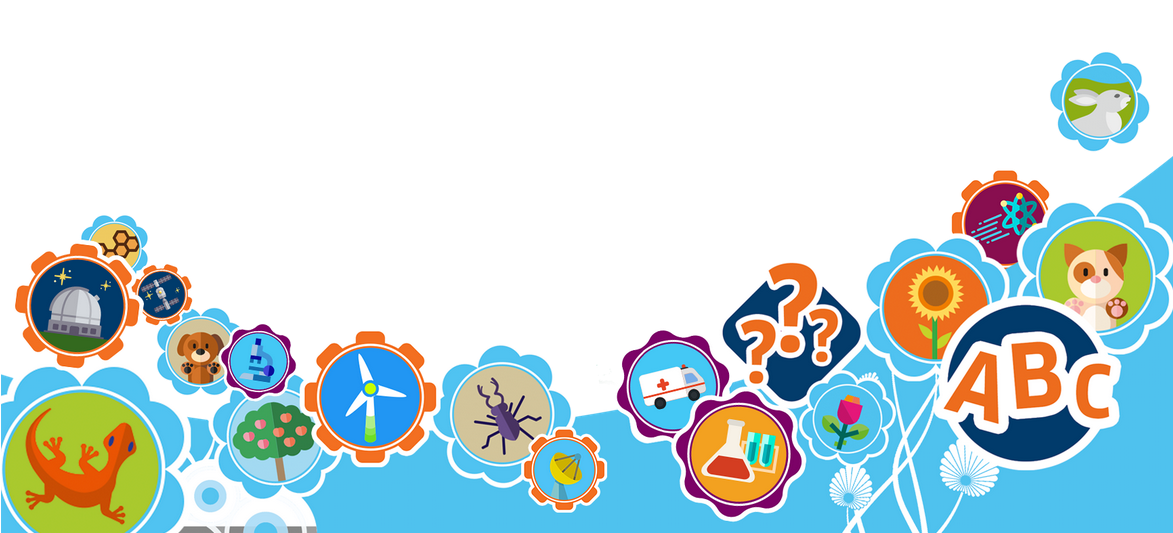 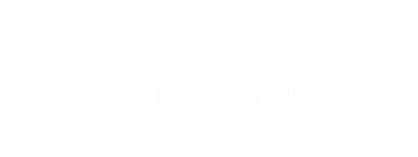 LEHRENDE AN DER KINDERUNI
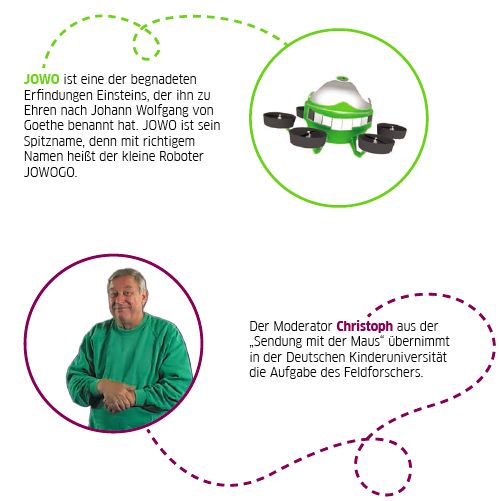 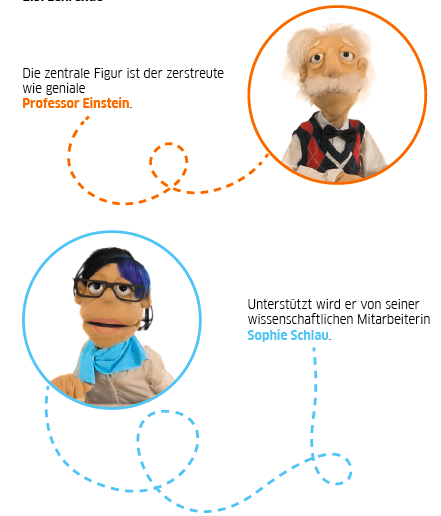 SCHRITT 2
Fange deutsche Wörter, indem du sie anklickst
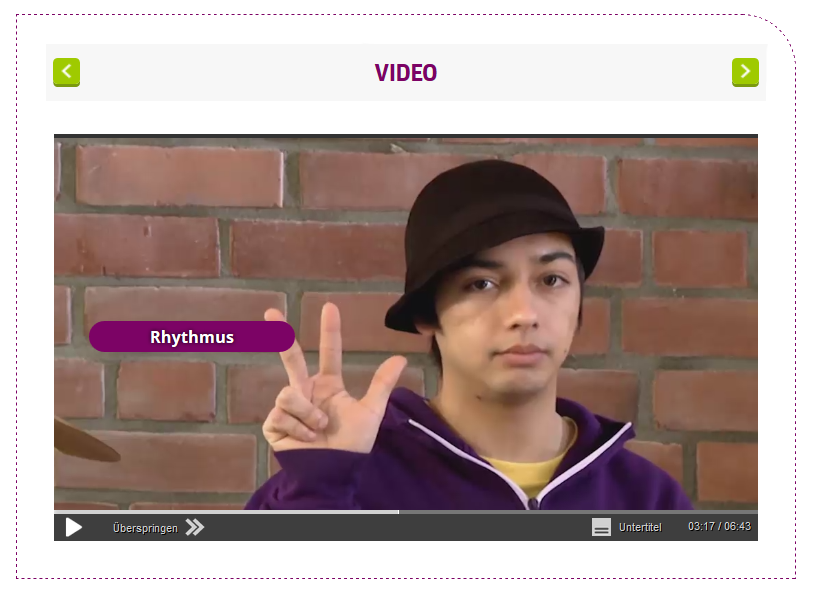 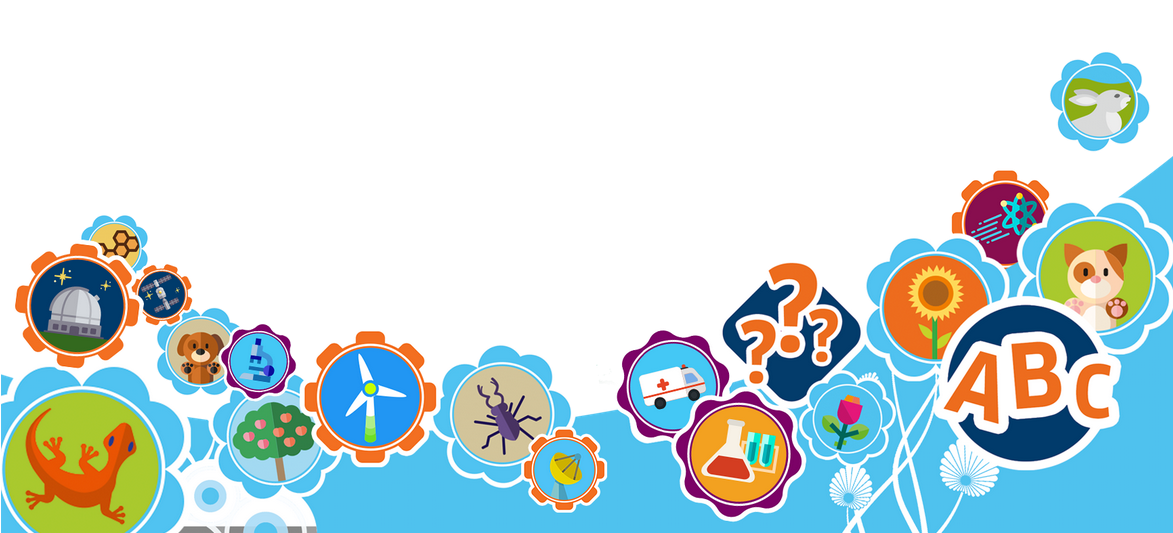 Alle Wörter gefangen?
Mache weiter mit den Aufgaben!
[Speaker Notes: Im Laufe einer Vorlesung soll das Kind zehn Wörter oder Ausdrücke „fangen“, und damit kann es dann zu den Aufgaben übergehen.]
WÖRTERLISTEN
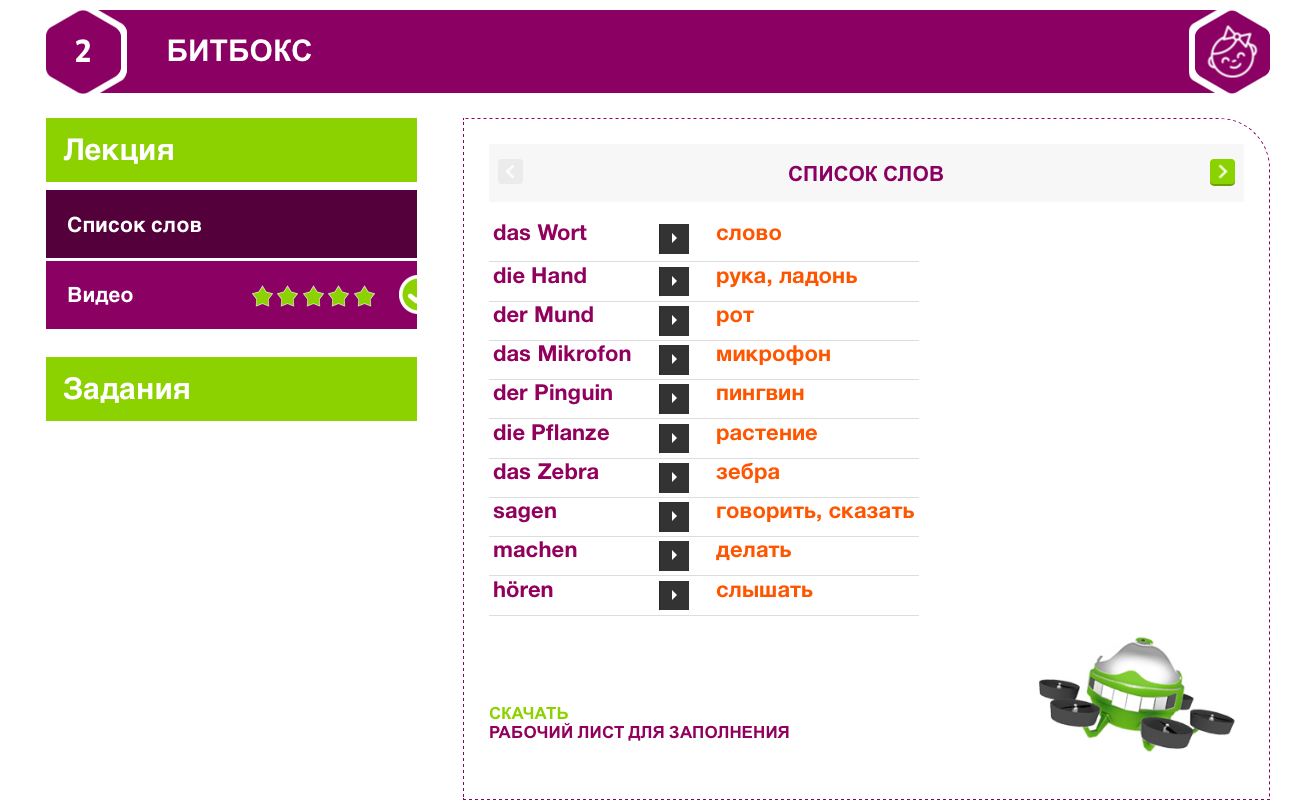 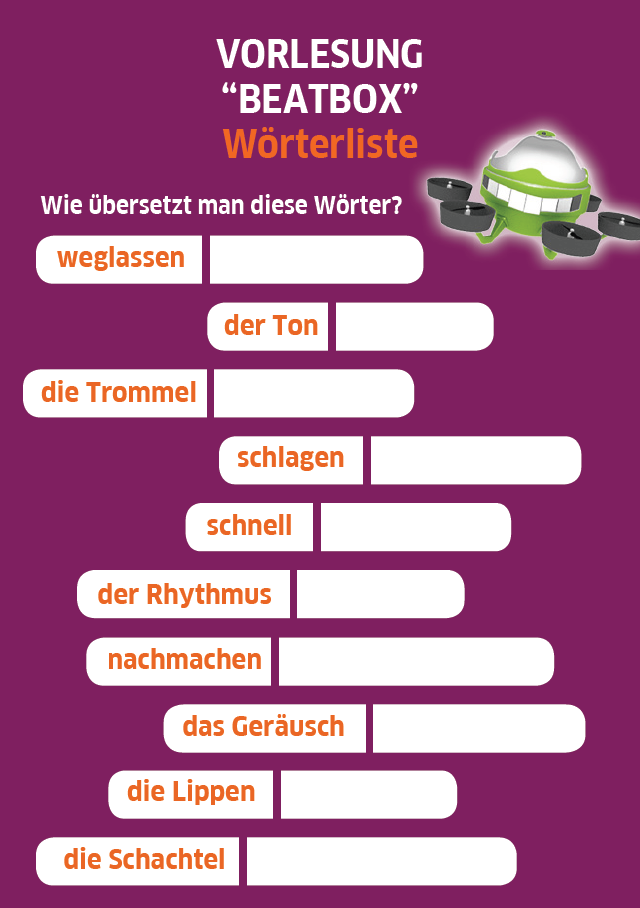 [Speaker Notes: Vor jeder Vorlesung gibt es eine Wörterliste, die auch als ein PDF-Arbeitsblatt zum Ausdrucken und Ausfüllen herunterladen werden kann.]
SCHRITT 3
Löse die aufgaben und bekomme zwei Badges
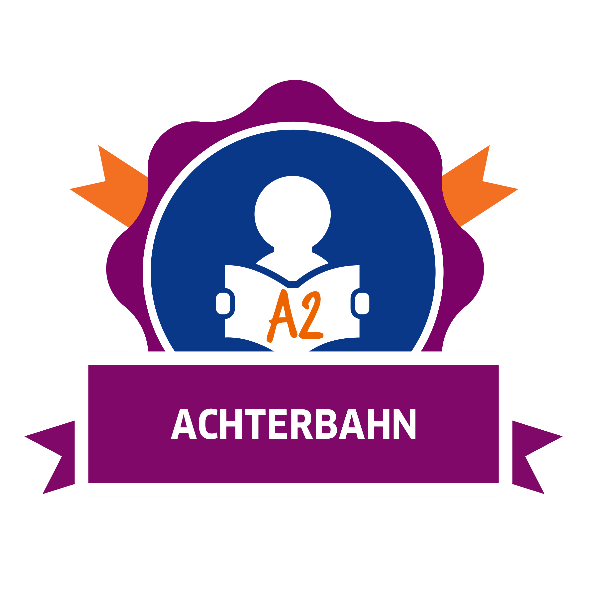 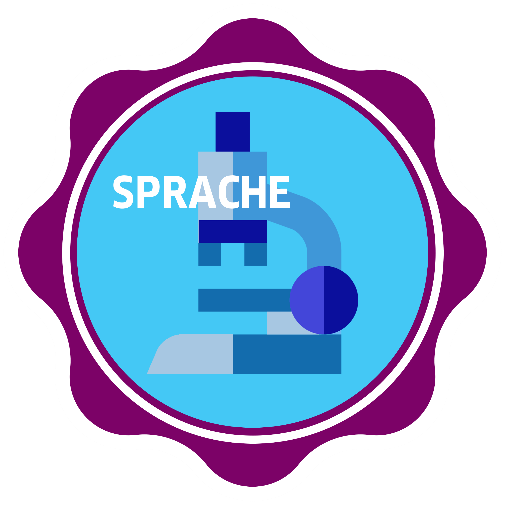 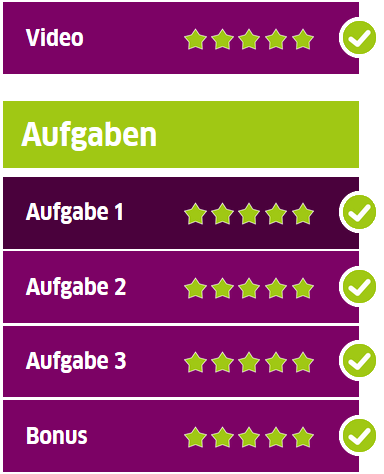 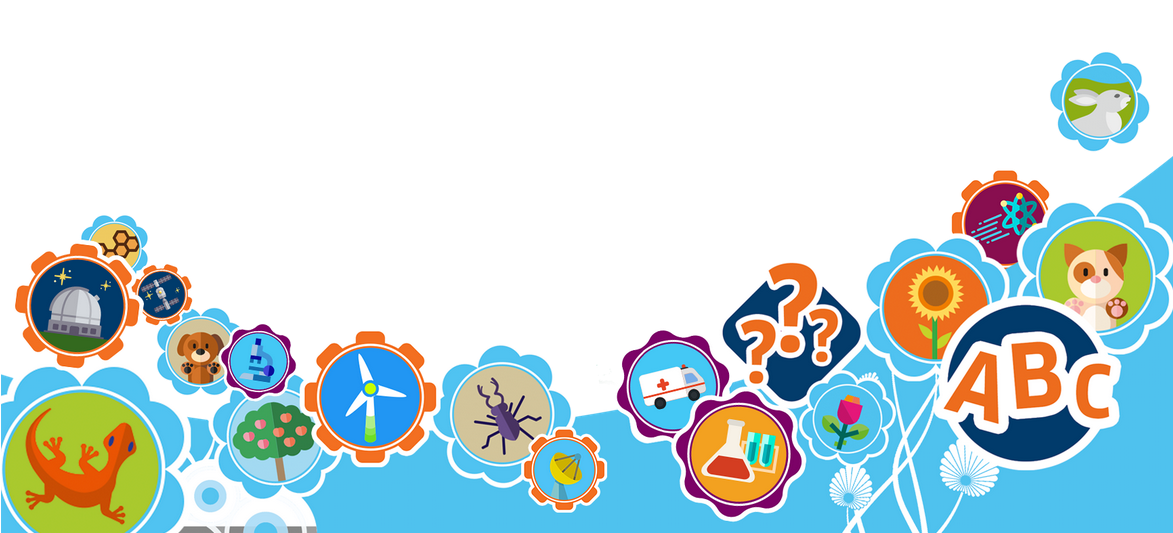 Zwei Badges erhalten?
Wähle die nächste Vorlesung!
[Speaker Notes: Nachdem die Wörter gefangen sind, öffnet sich für das Kind ein Bereich mit Aufgaben. Indem es sie löst, verfestigt es das gerade erlernte Wissen und erhöht damit die Bildungsresultate. Die Aufgaben sind inhaltlich und sprachlich.]
DIE SPRACHE?
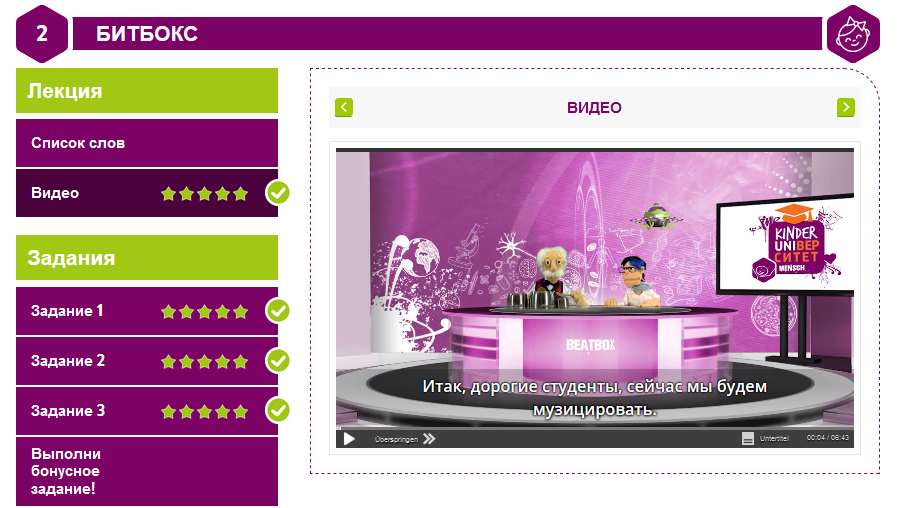 In der 
Landessprache 

mit Untertitel
auf Deutsch
in der Landessprache
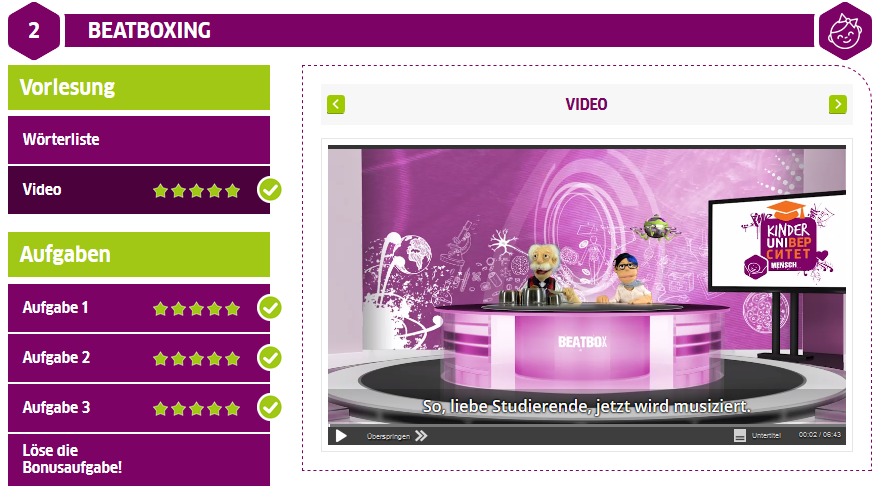 Auf Deutsch

mit Untertitel
auf Deutsch
in der Landessprache
[Speaker Notes: Die Kinderuni ist für Kinder ohne Deutschkenntnisse sowie für Kinder mit Grundkenntnissen des Deutschen entwickelt worden. 
Mit den jungen Studierenden, die noch kein Wort Deutsch verstehen, sprechen Professor Einstein und seine Mitarbeiterin Sophie in der Muttersprache. Die drei Aufgaben sind in der Muttersprache formuliert, doch in ihnen sind die zehn „gefangenen“ deutschen Wörter enthalten, die sich in den jeweiligen Kontext einfügen. Die vierte Aufgabe – der sogenannte „Bonus“ – ist eine Sprachaufgabe. Hier werden die zehn Wörter noch einmal wiederholt, damit das Kind sie sich besser merken kann. 

Wenn das Kind bereits angefangen hat, Deutsch zu lernen, sprechen Professor Einstein und Sophie mit ihm Deutsch. Um das Verständnis zu erleichtern, kann man die Untertitel (auf Deutsch oder in der Muttersprache) einblenden. Genau wie in der muttersprachlichen Version soll das Kind auch hier zehn Wörter oder Ausdrücke lernen – doch die entstammen bereits einem höheren Sprachniveau und sind damit schwieriger. Die drei Aufgaben sind in einfachem Deutsch formuliert. Bei der letzten Bonus-Aufgabe werden die neu erlernten Wörter noch einmal wiederholt.]
Fange Wörter, löse Aufgaben und sammle Badges
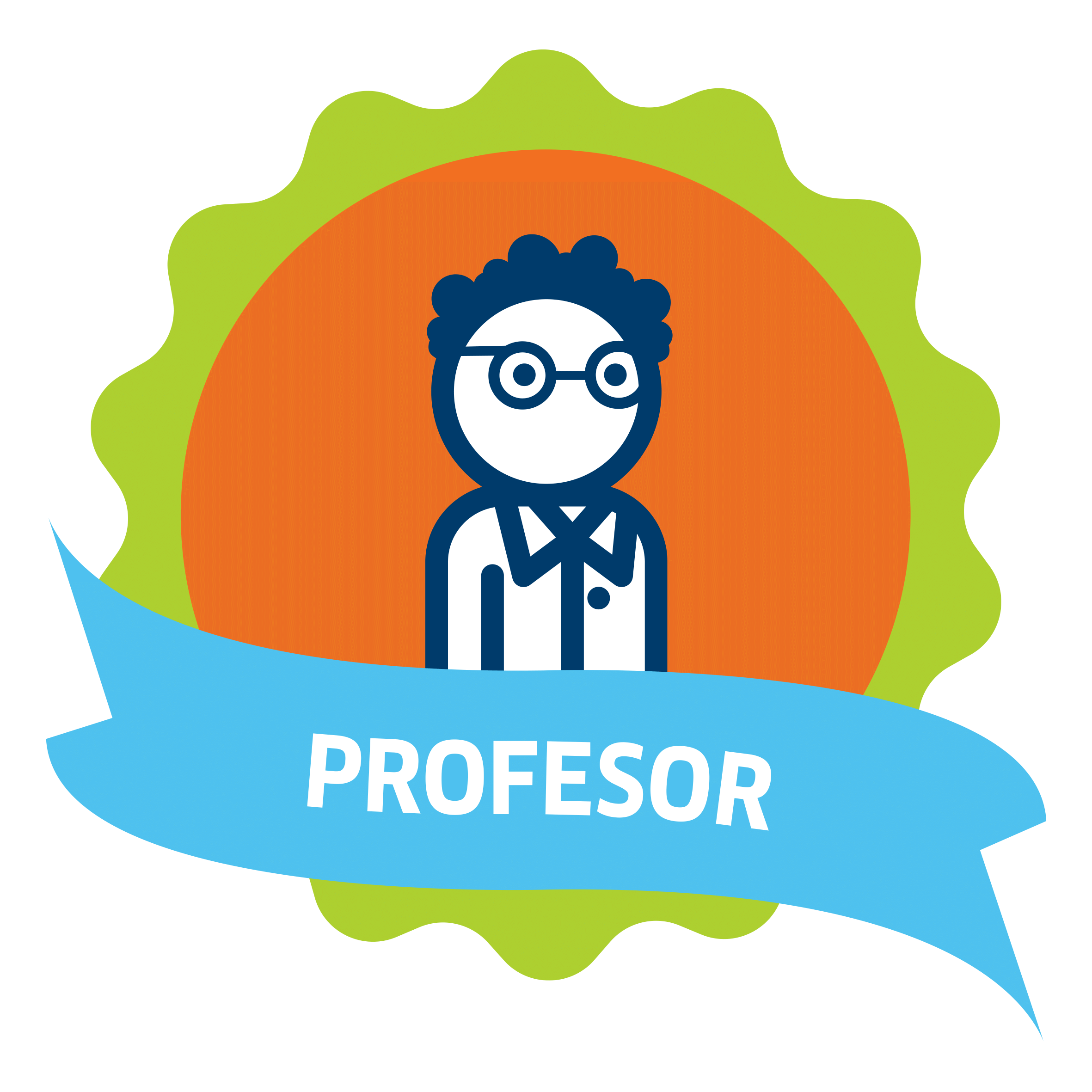 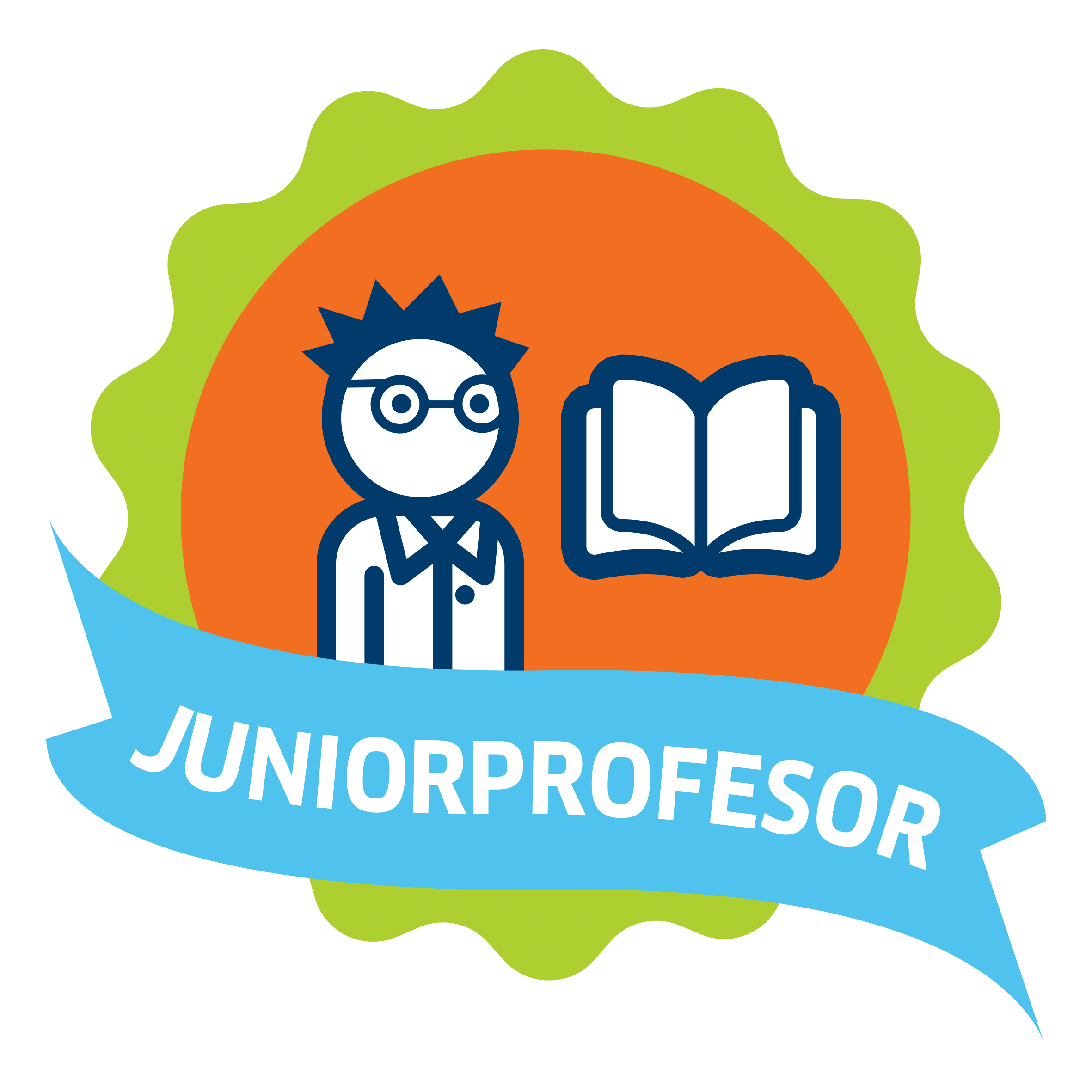 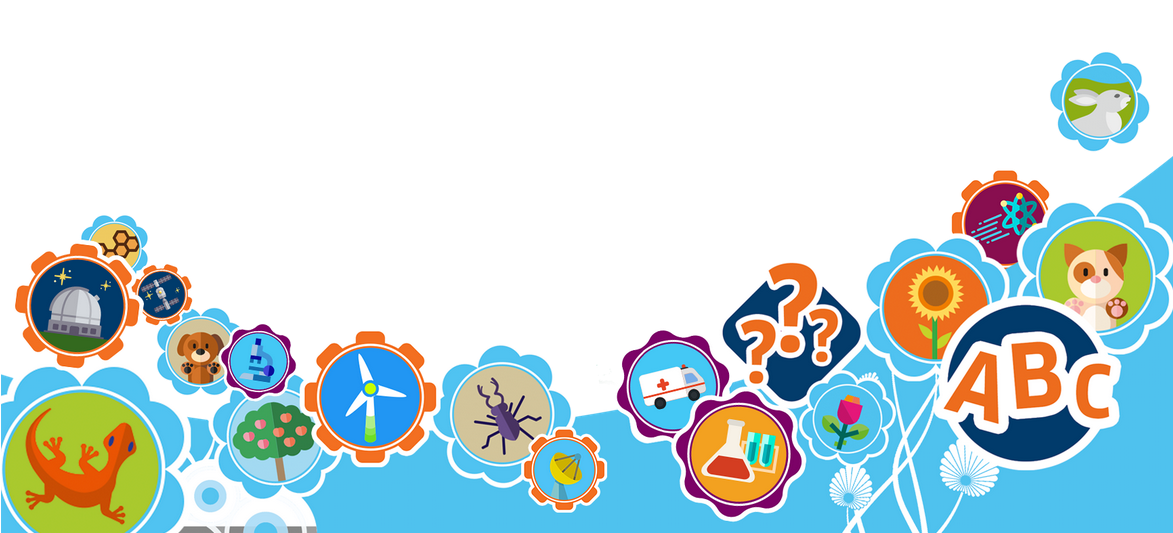 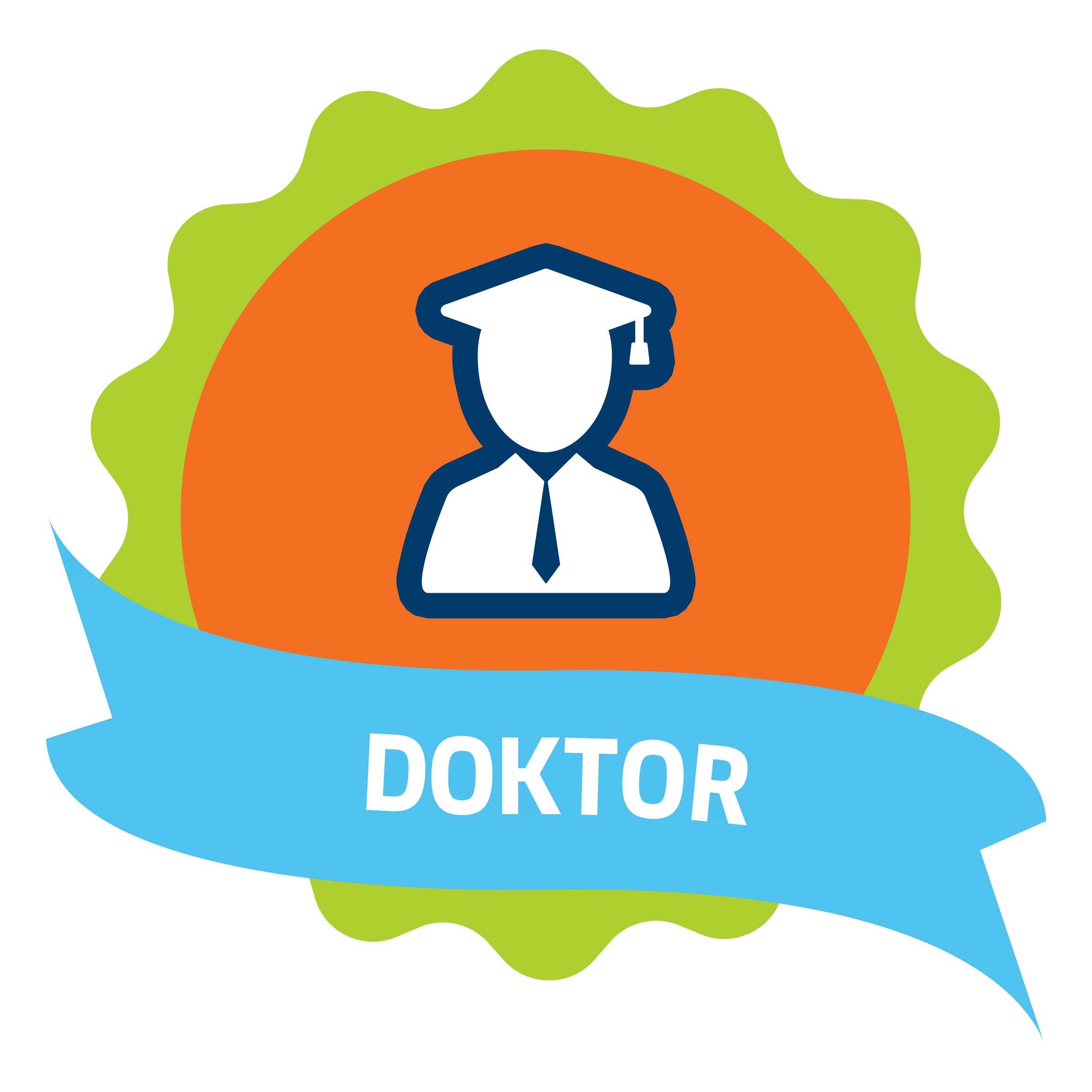 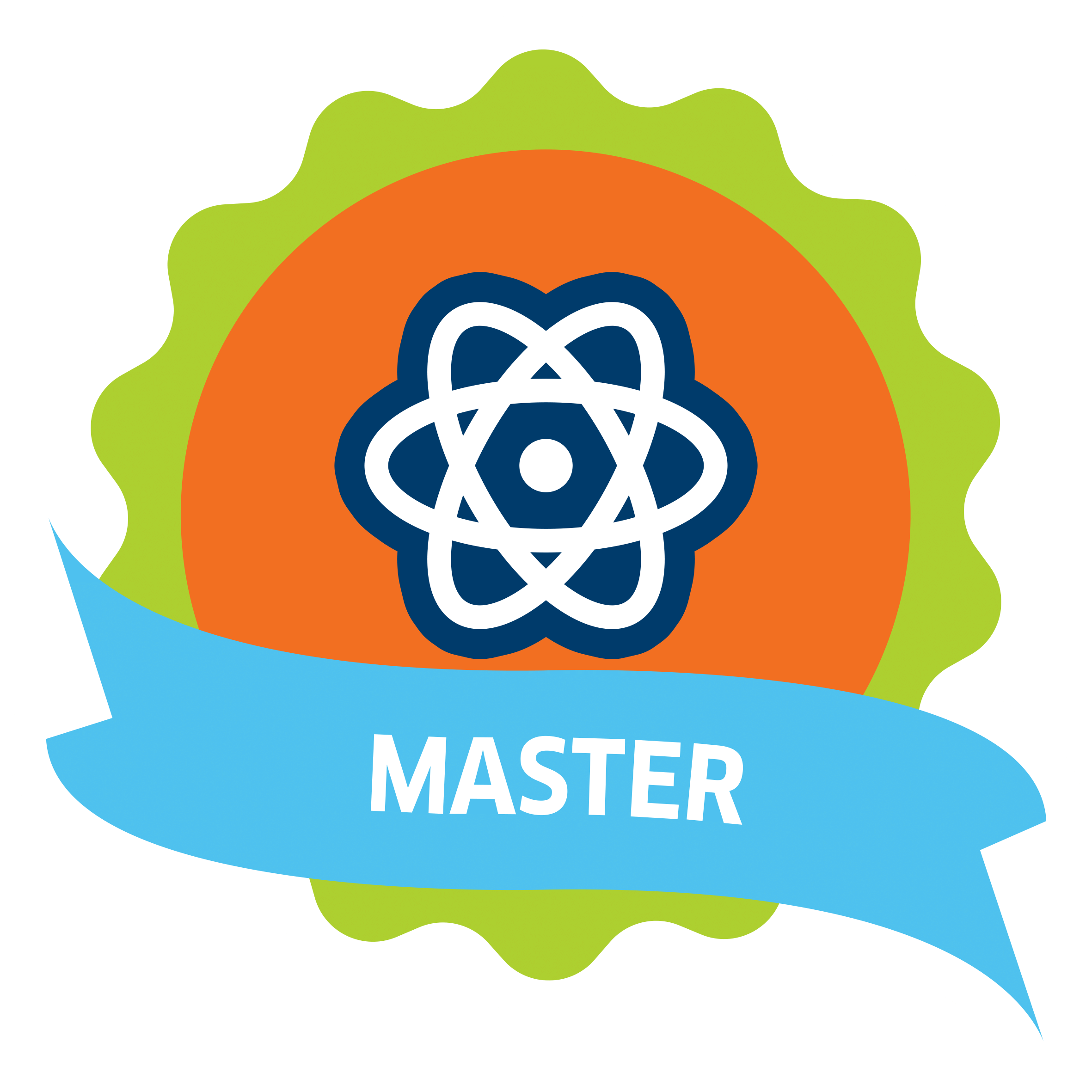 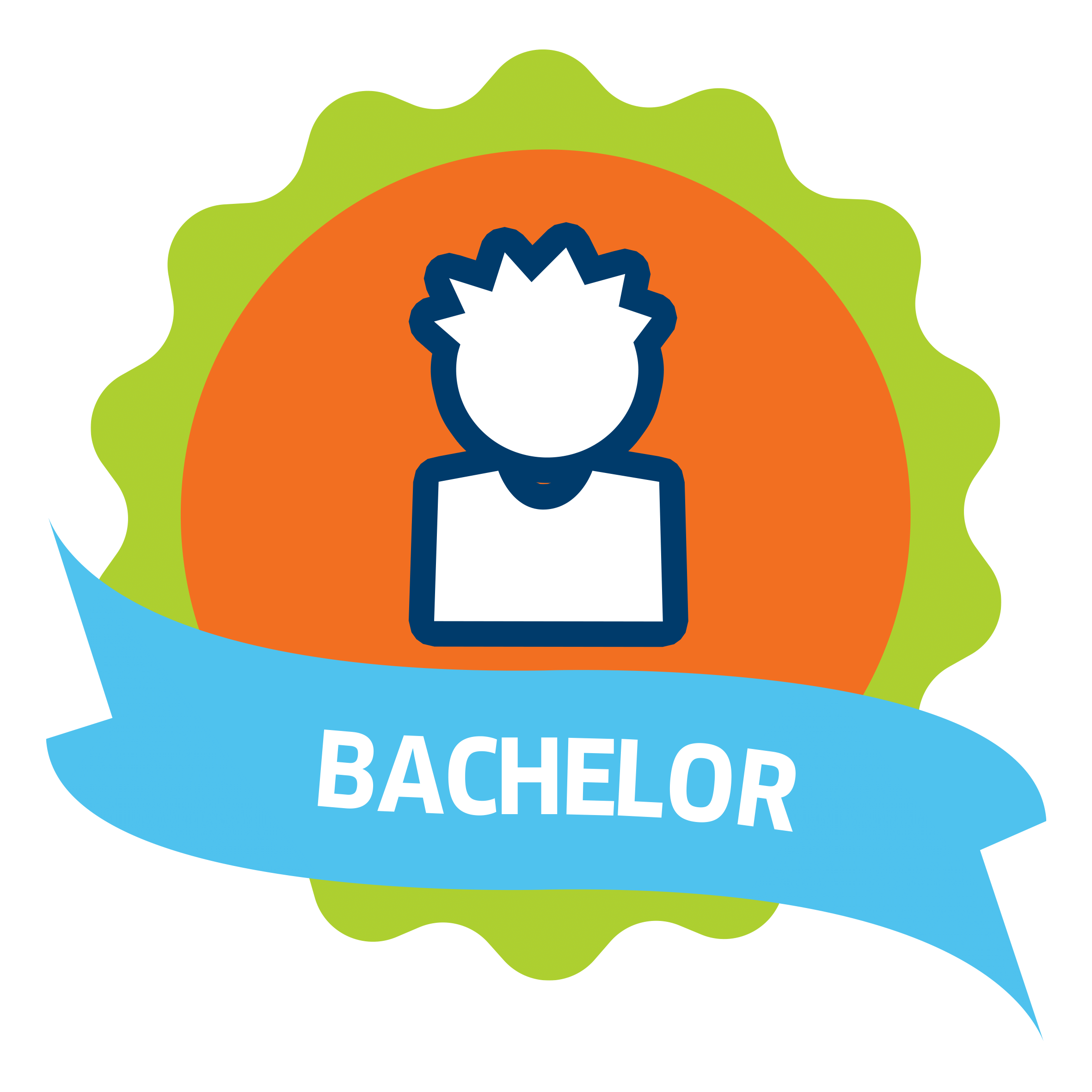 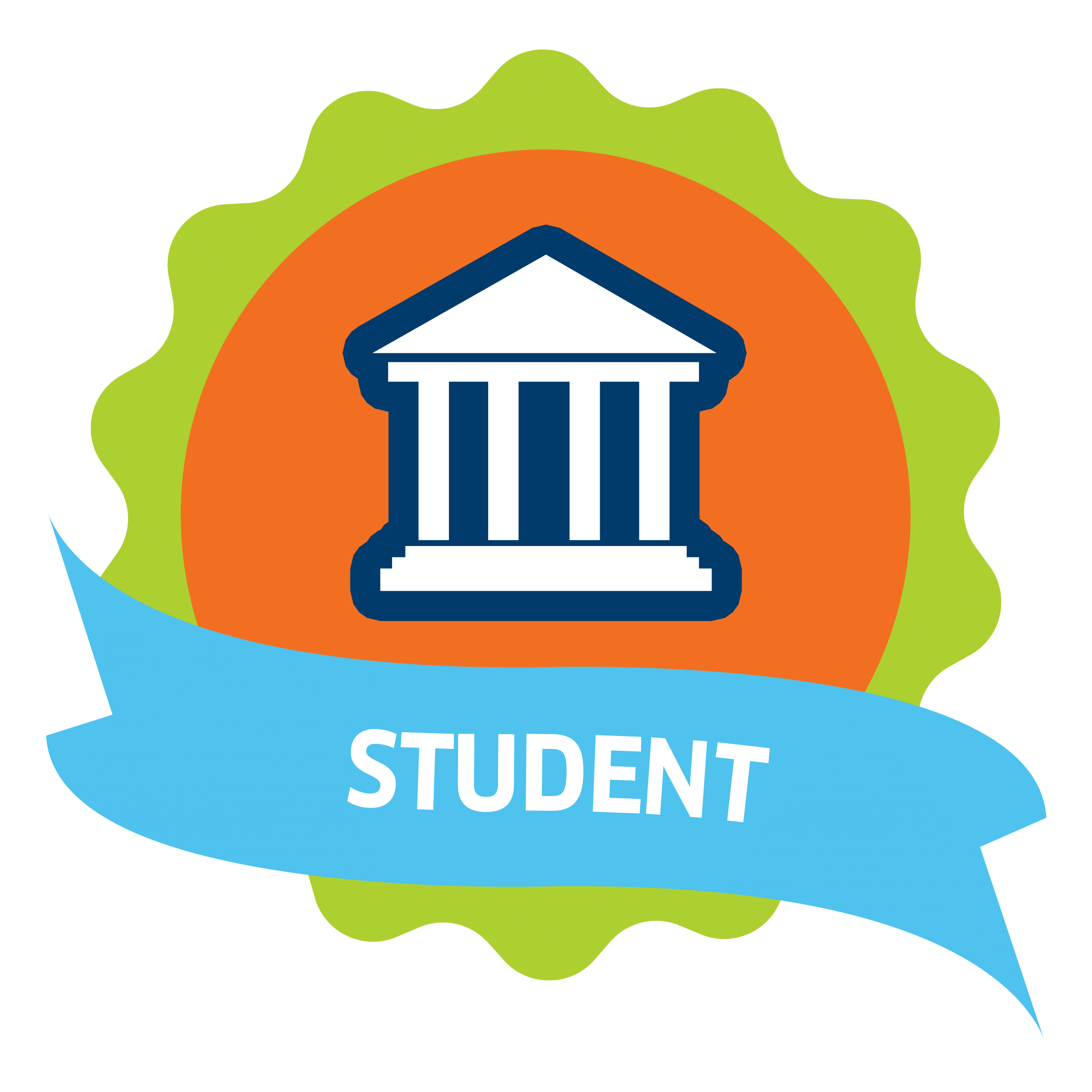 Mache deine Karriere in der Wissenschaft!
[Speaker Notes: Vorlesungen an Universitäten sind nicht immer unkompliziert und erfordern oftmals ein sehr hohes Maß an Konzentration. Damit sich die Kinder nicht überanstrengen, ist die Online-Universität wie ein Spiel aufgebaut: die Kinder müssen Abzeichnen sammeln und erreichen damit immer neue Titel – vom Studierenden über den Doktor und sogar bis hin zum Professor.]
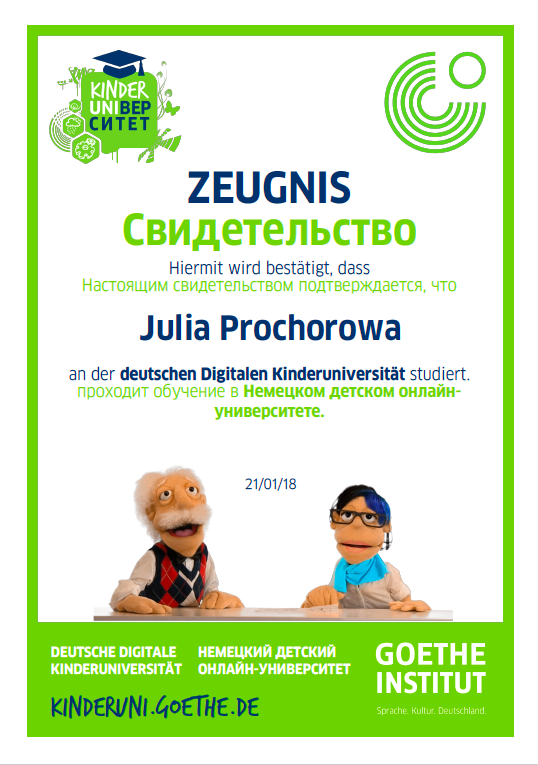 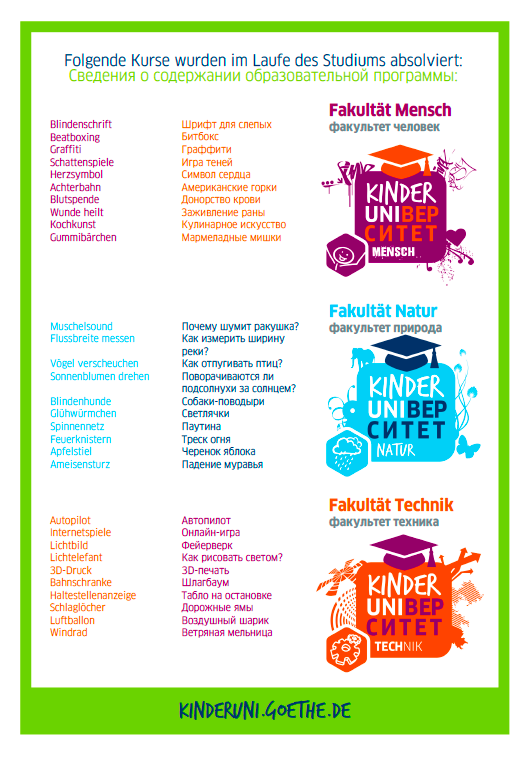 [Speaker Notes: Im Profil kann sich das Kind ein Zeugnis mit abgeschlossenen Vorlesungen herausspeichern oder ausdrucken lassen]
ELTERNZUGANG
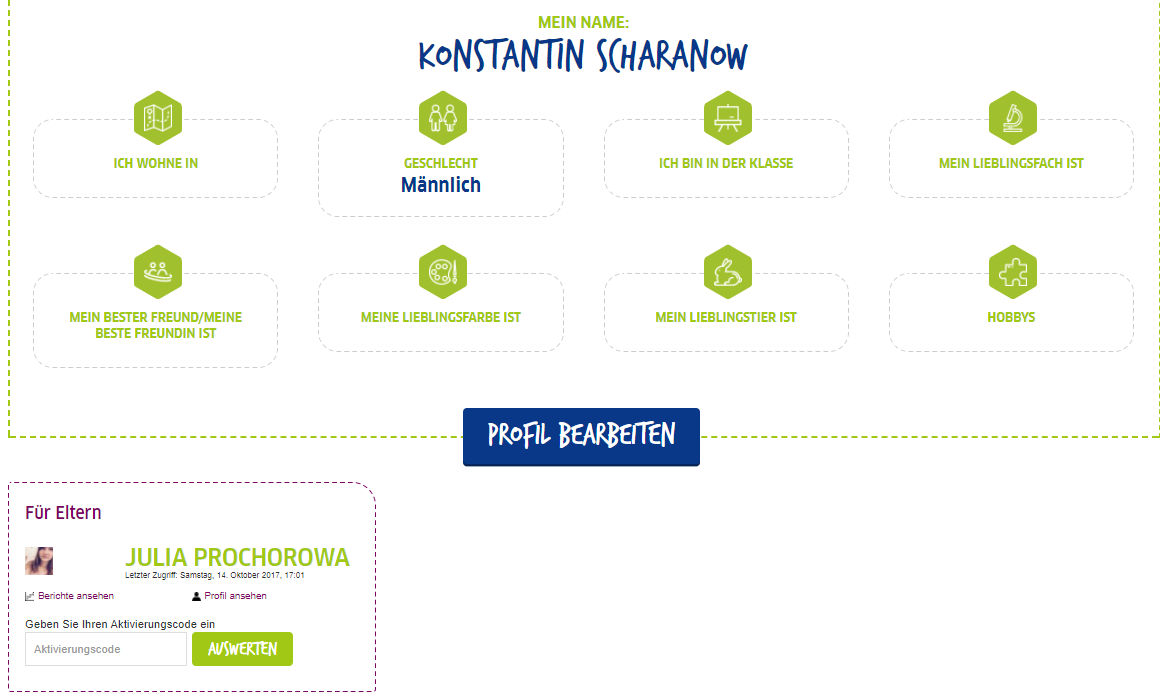 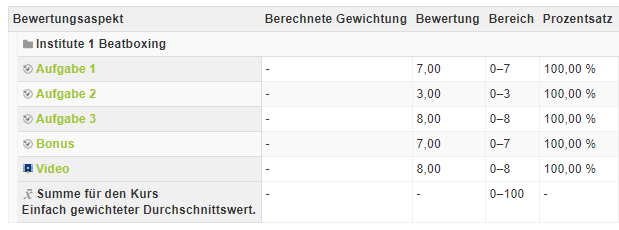 [Speaker Notes: Wenn das Kind Ihnen den Code aus seinem Profil weitergibt, können Sie sein Fortschritt nachverfolgen. Dafür müssten Sie einen Elternzugang anlegen und den Code in den speziellen Bereich in Ihrem Profil angeben.]
Link zur Kinderuni
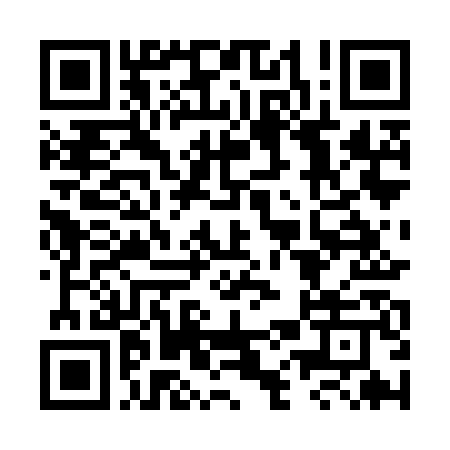 goethe.de/kinderuni  

kinderuni.goethe.de
[Speaker Notes: Achten Sie auf die Aktualisierungen unserer Website, um hinsichtlich Veranstaltungen der Deutschen Digitalen Kinderuniversität immer auf dem Laufenden zu sein: www.goethe.de/kinderuni.]
AUSPROBIEREN?
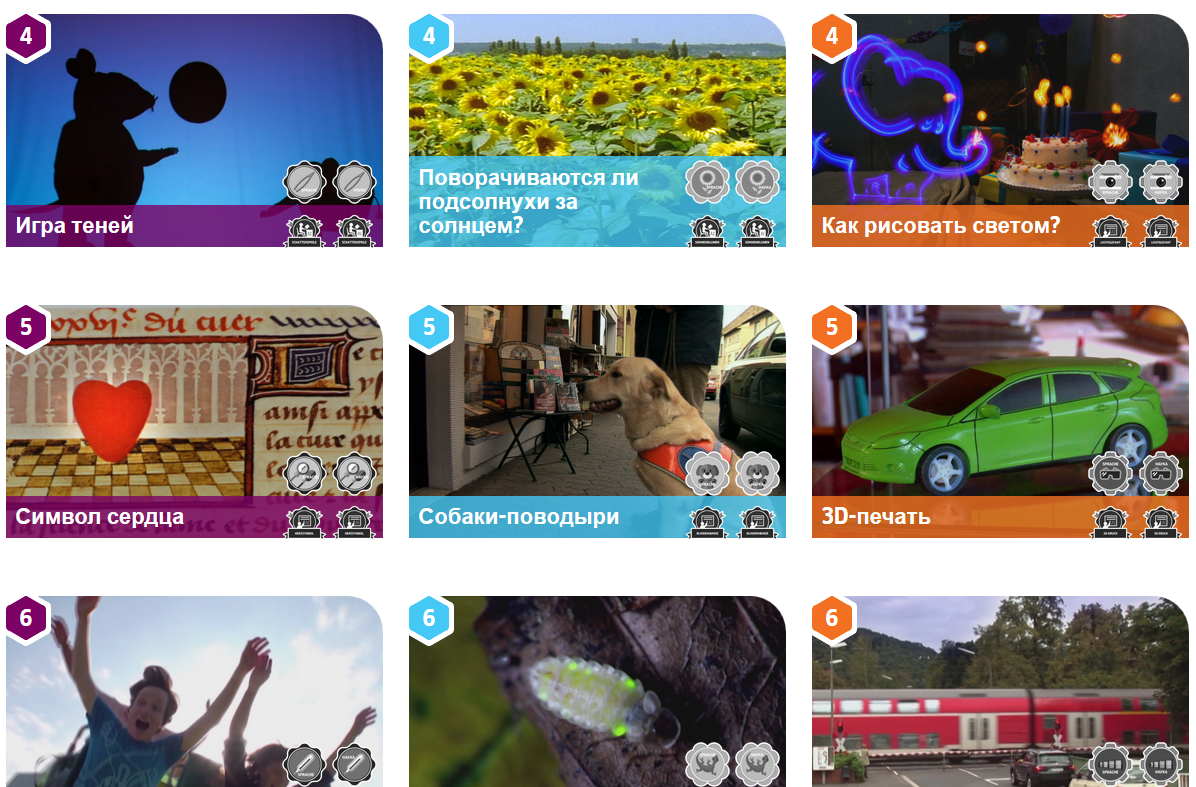 FRAGEN
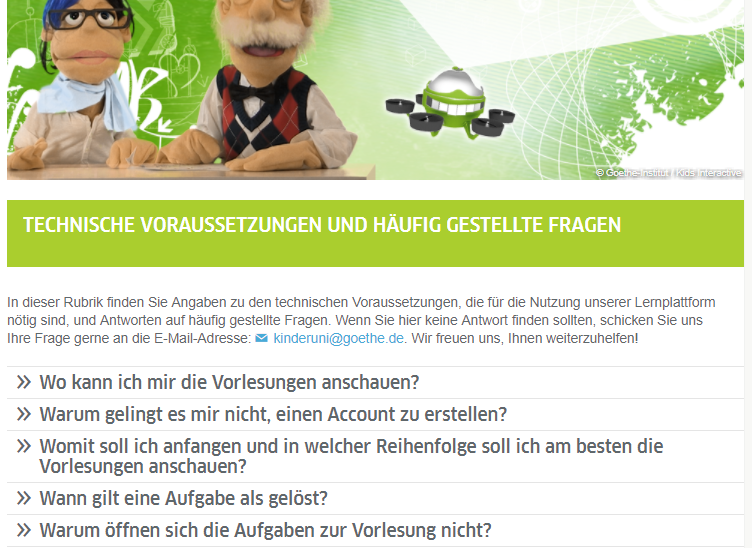 www.goethe.de/kinderuni
kinderuni@goethe.de
KINDERUNI LIVE
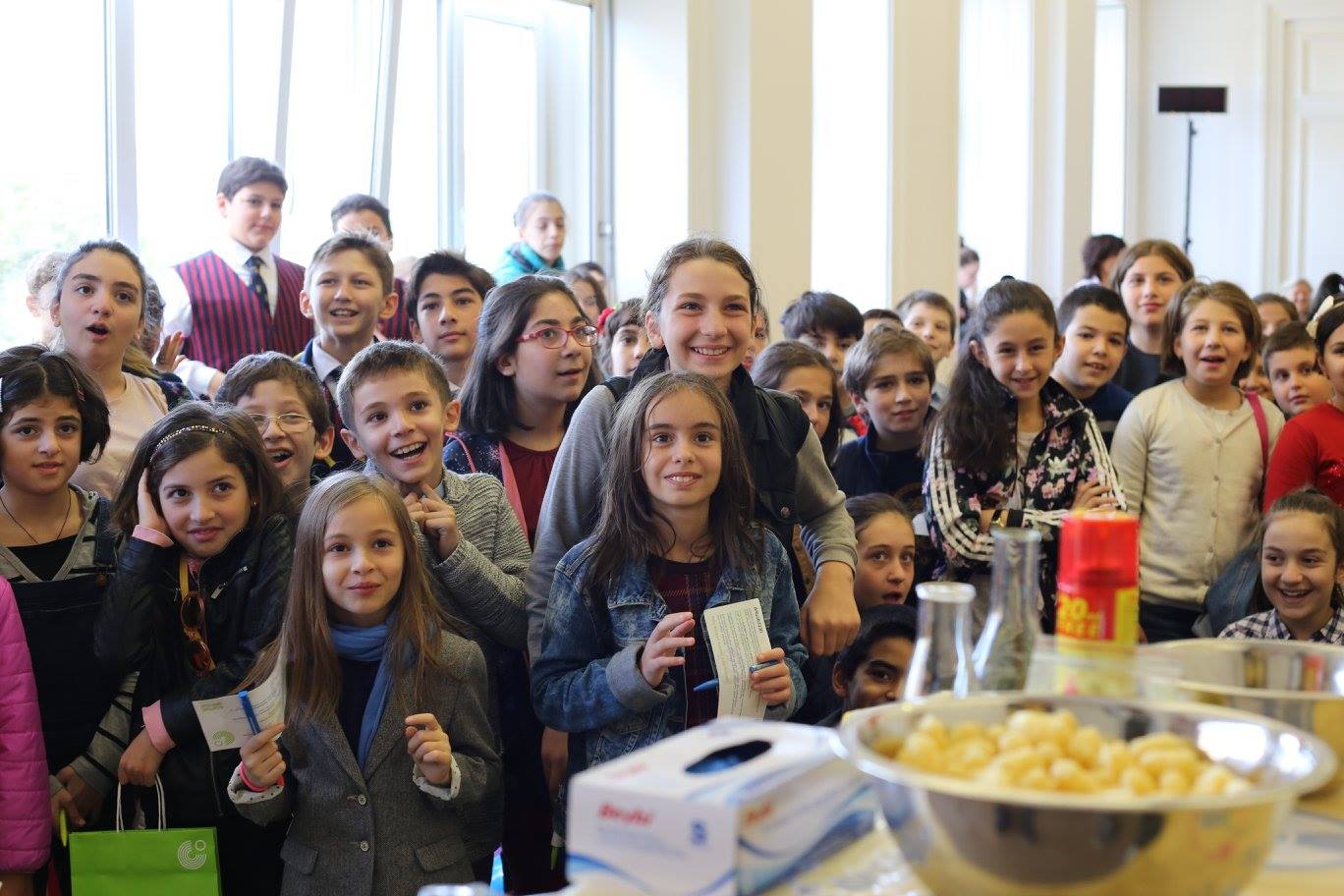 [Speaker Notes: Die Kinderuniversität ist auch auf digitalen Veranstaltungen vertreten: sowohl auf den eigenen als auch auf denen ihrer Partner.]
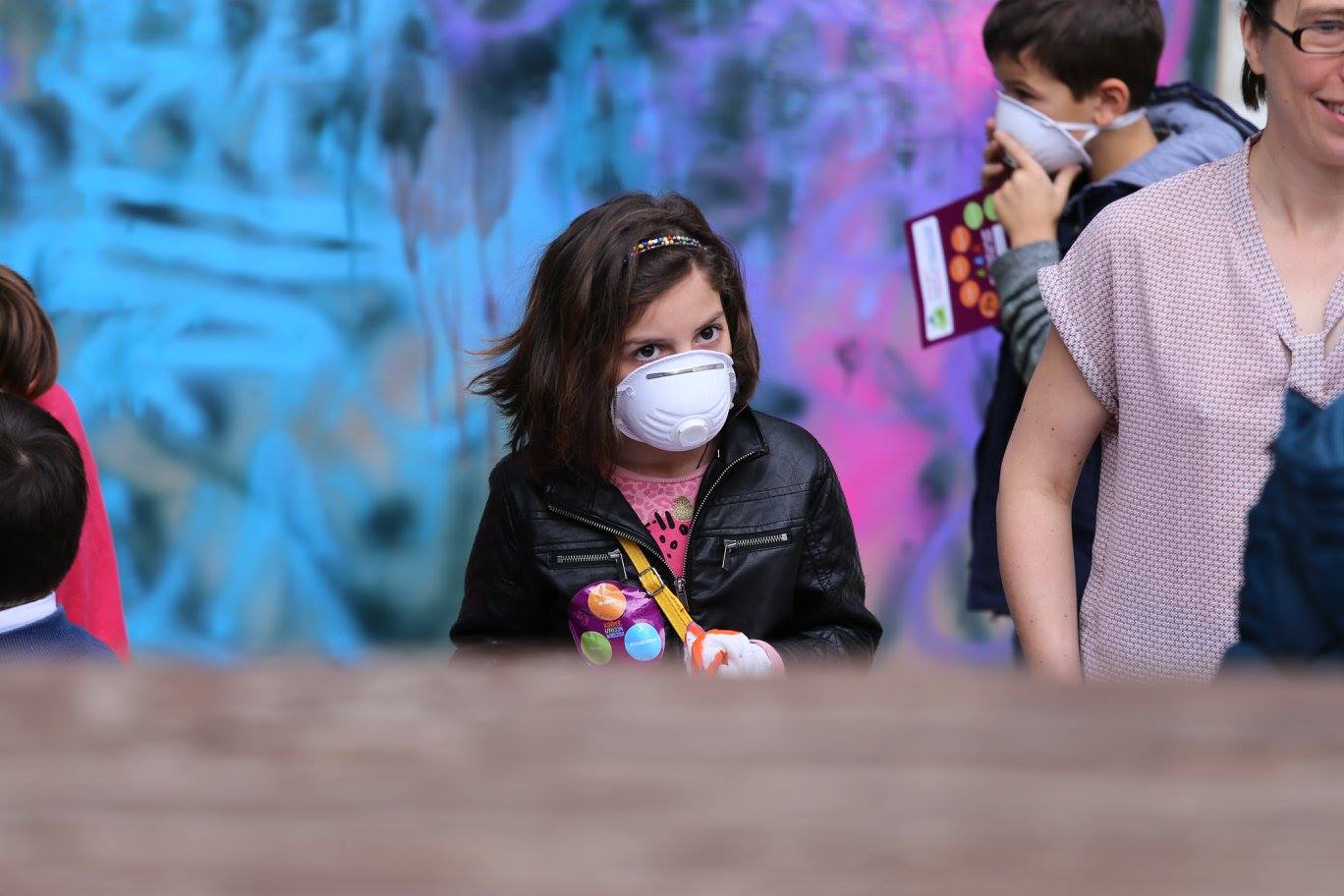 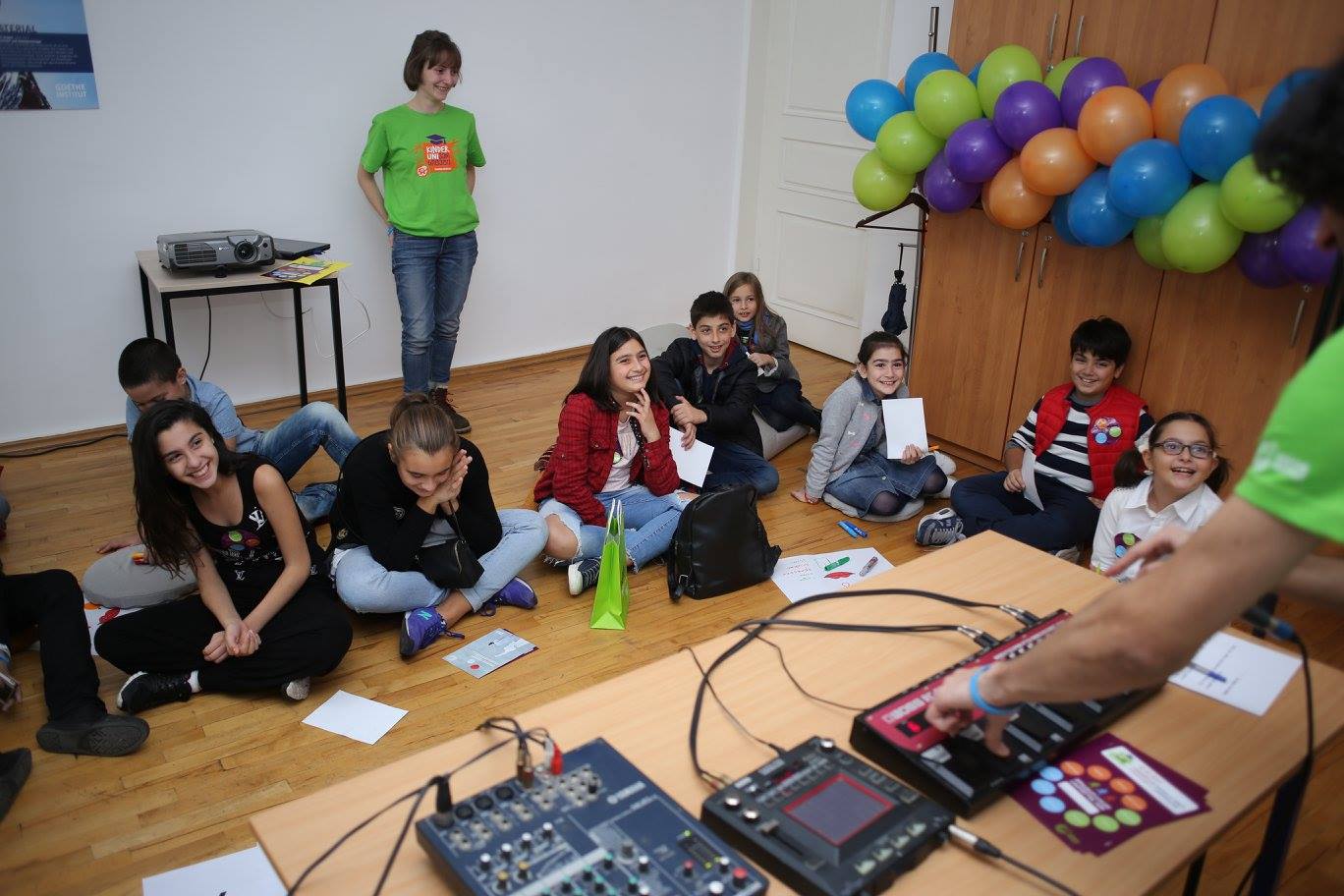 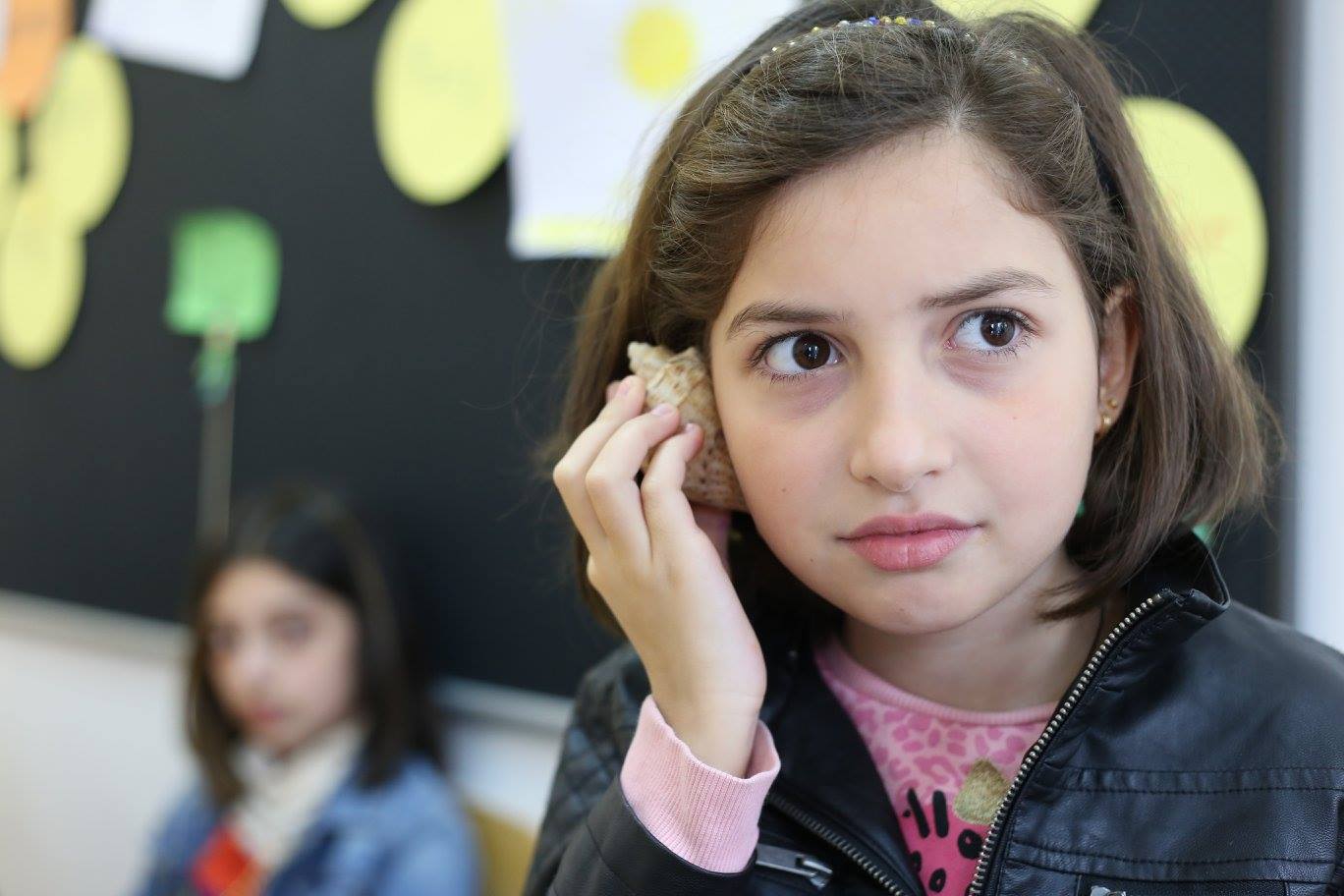 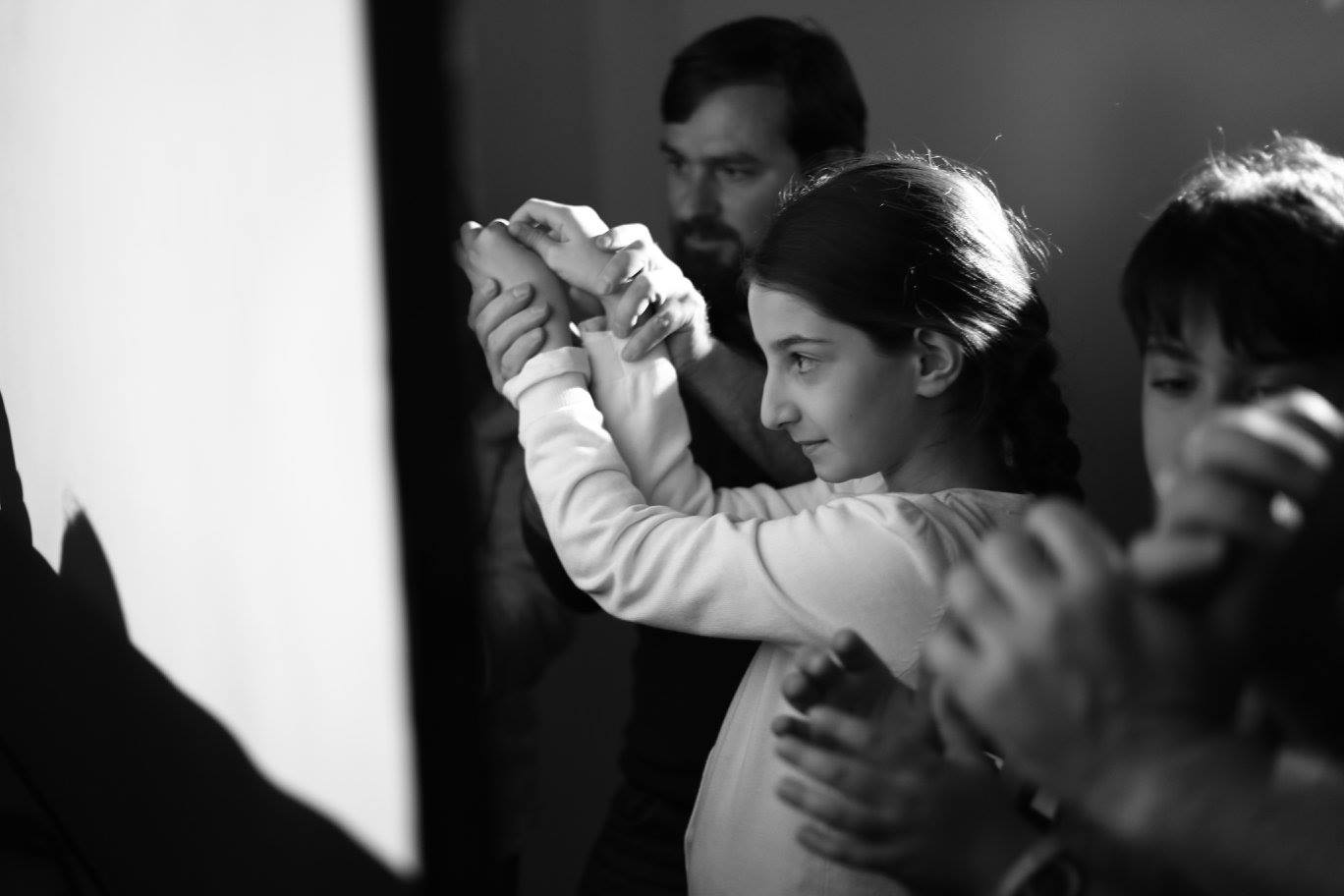 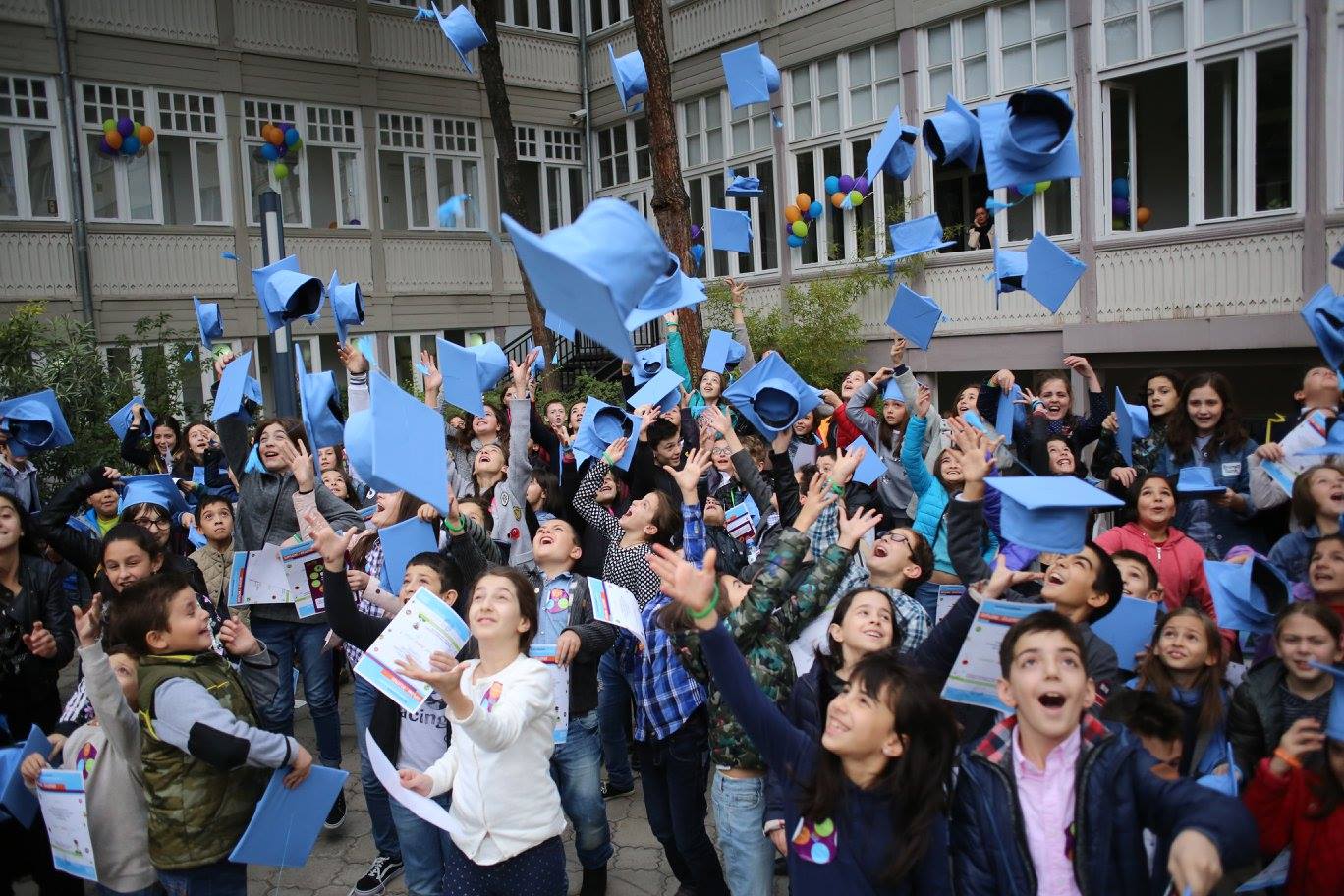 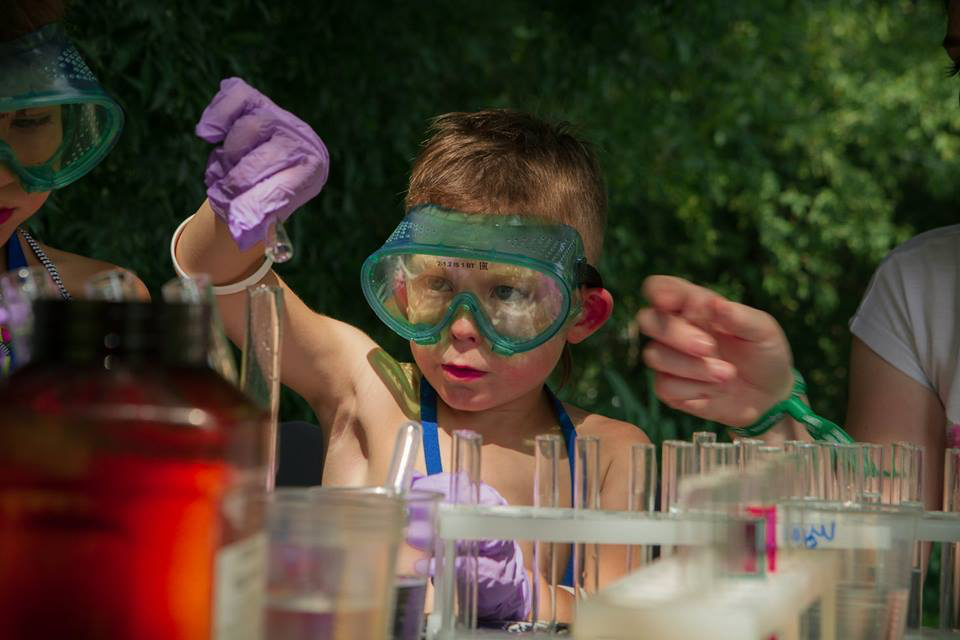 KINDERUNI BEI AFISHA PICNIC
[Speaker Notes: Außerdem nimmt die Kinderuni vielen Veranstaltungen teil]
AKTIONEN AM KINDERUNI-STAND
28.03.2018
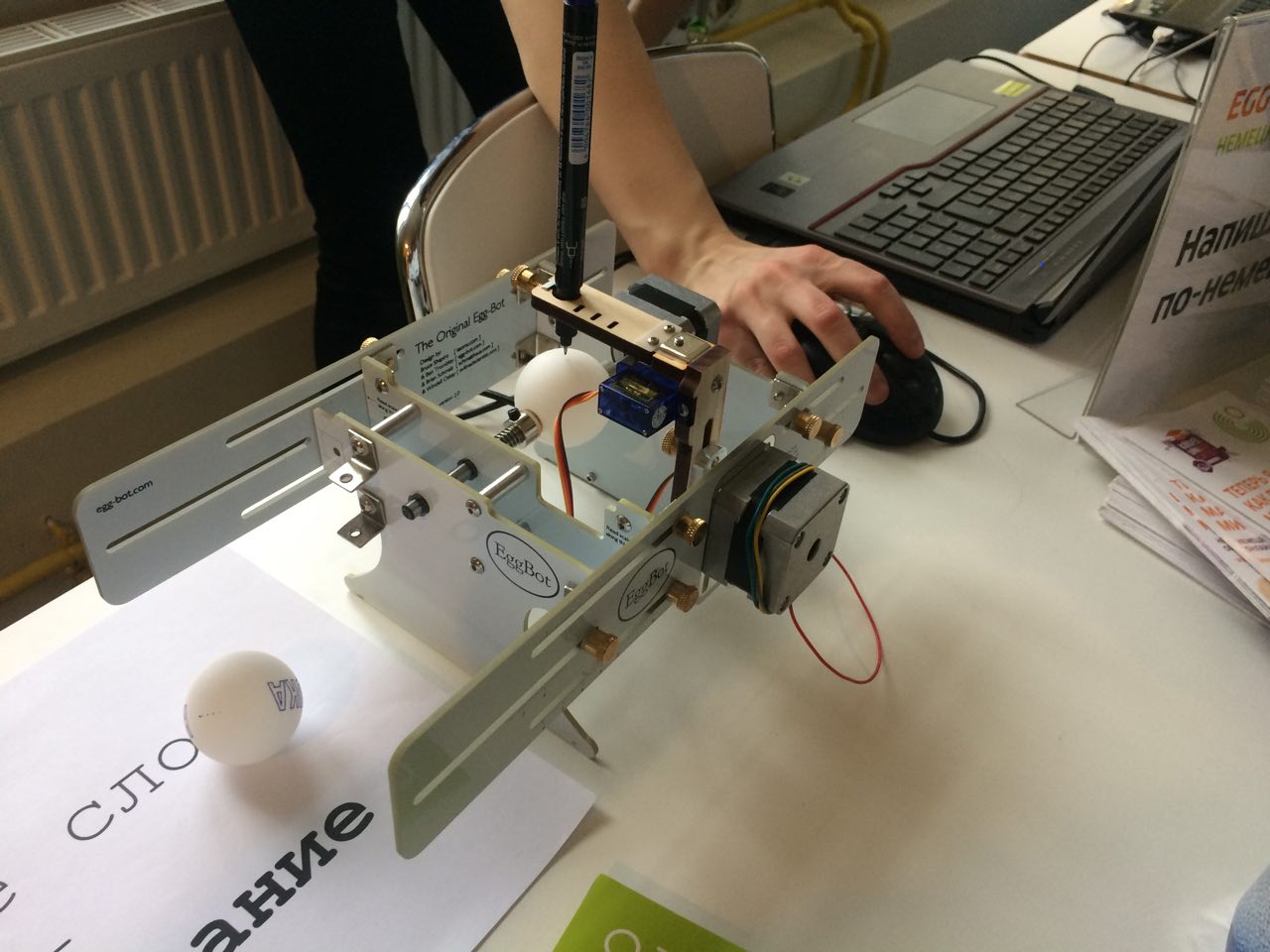 3D-Drucker
VR-Brille
Makey-Makey (Tönendes Gemüse)
EggBot
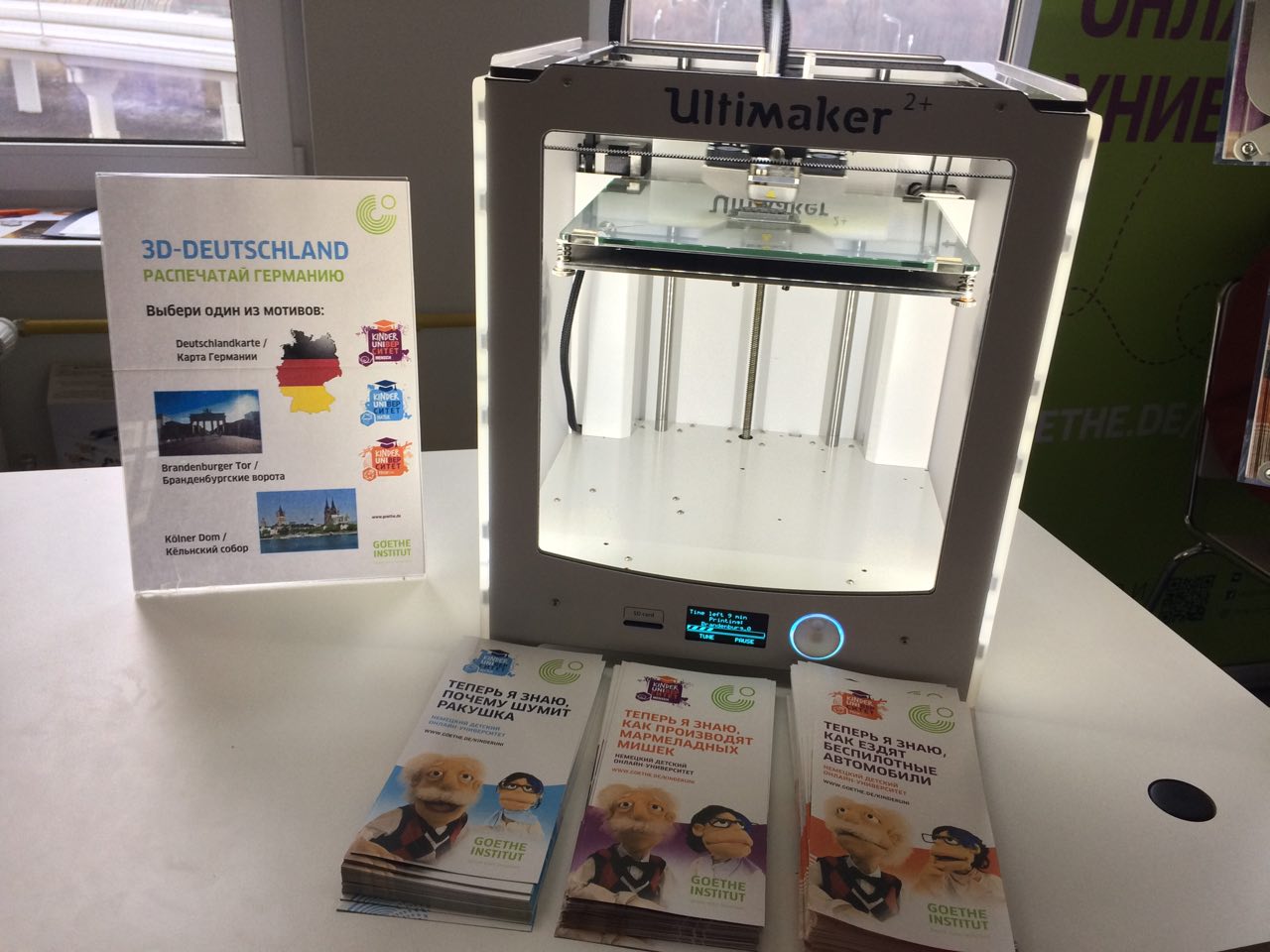 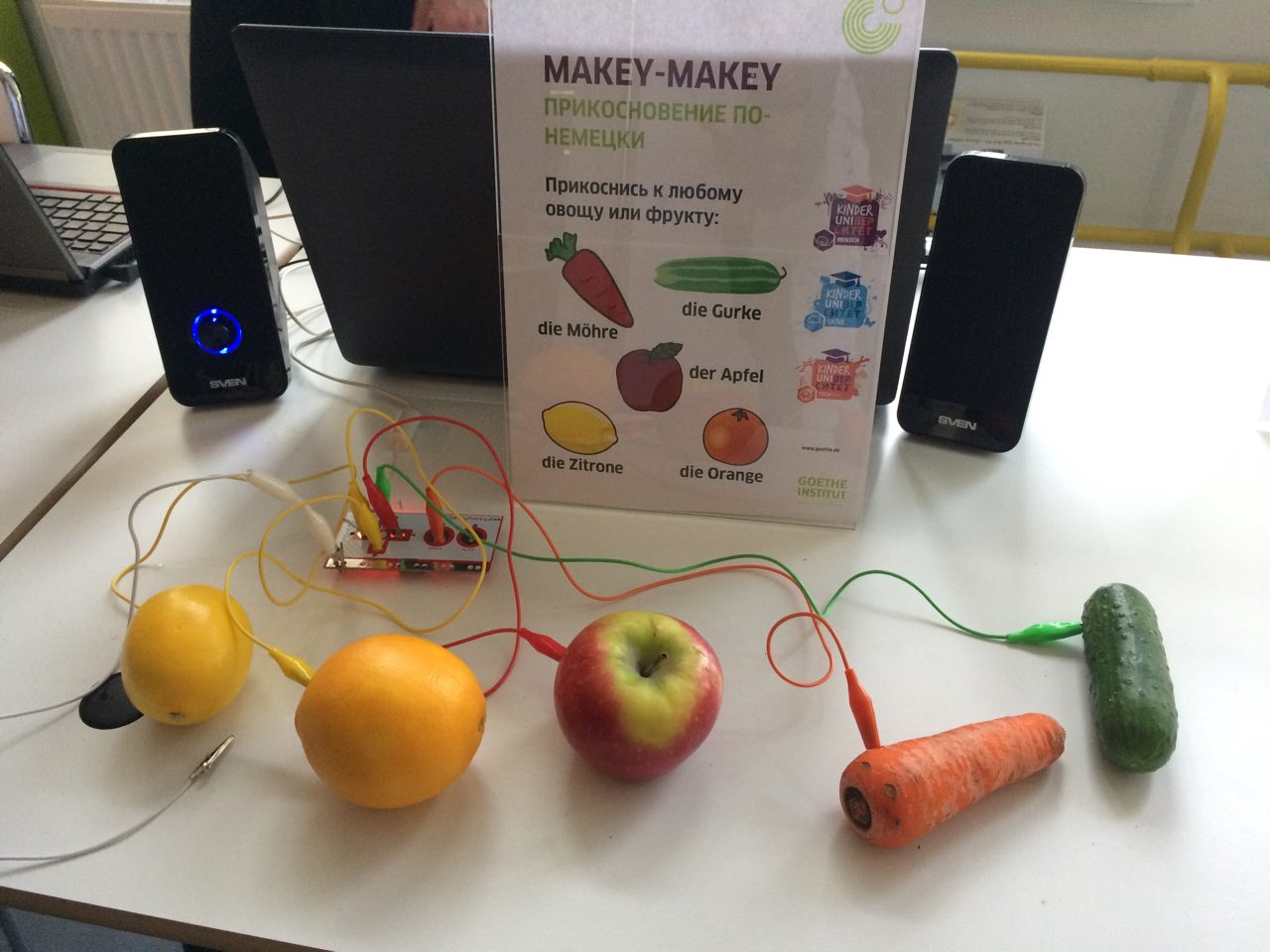 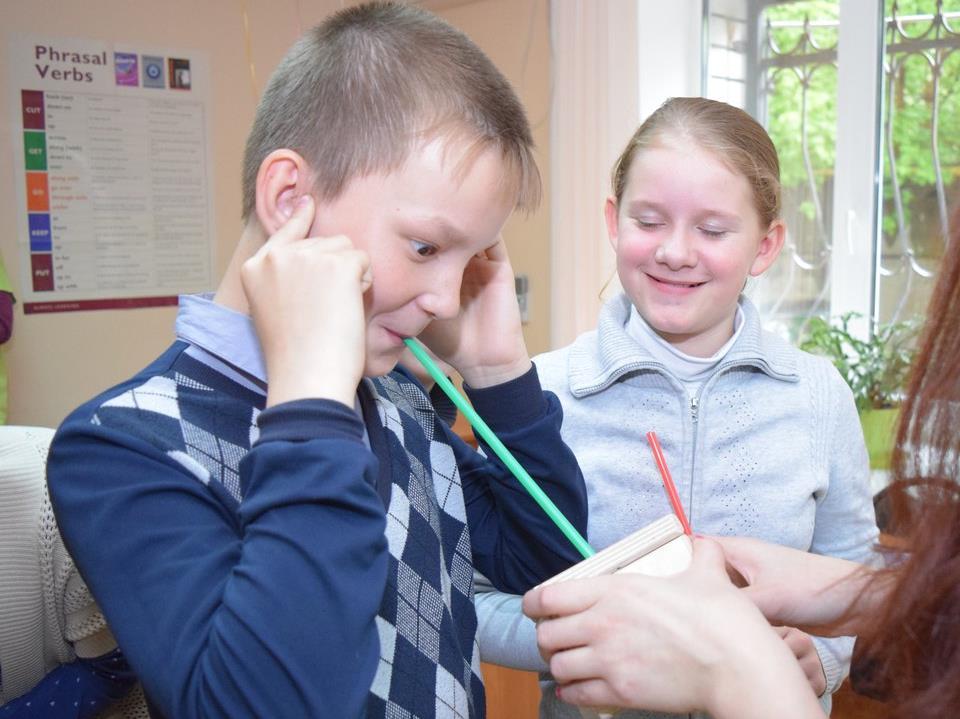 KINDERUNI-EXPERIMENTE
KINDERUNI IM WINTERCAMP
28.03.2018
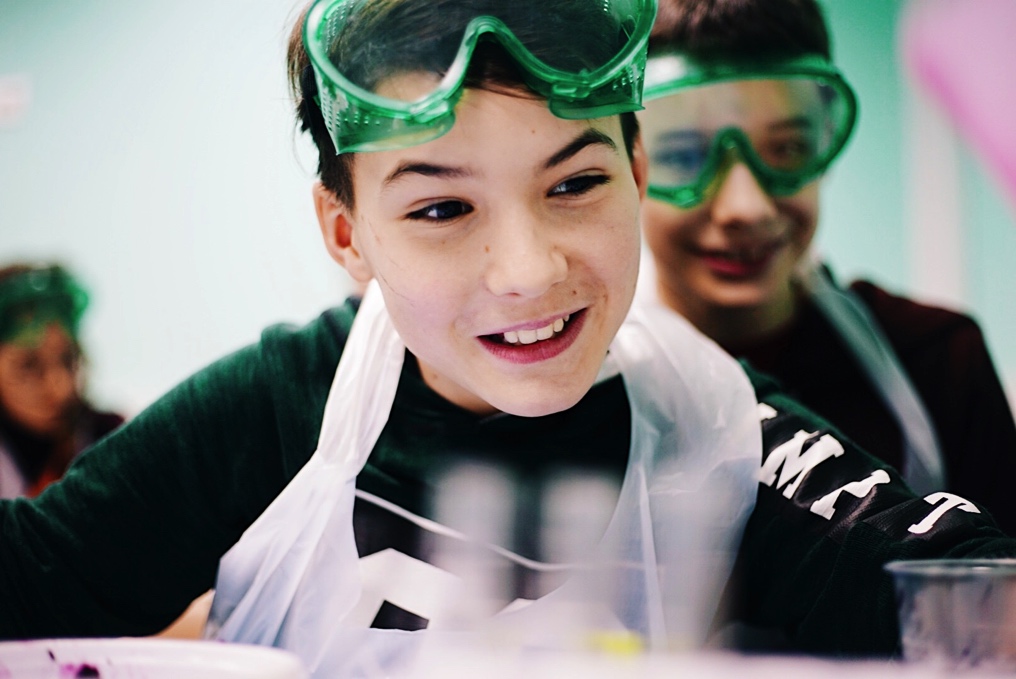 KINDERUNI IM WINTERCAMP
28.03.2018
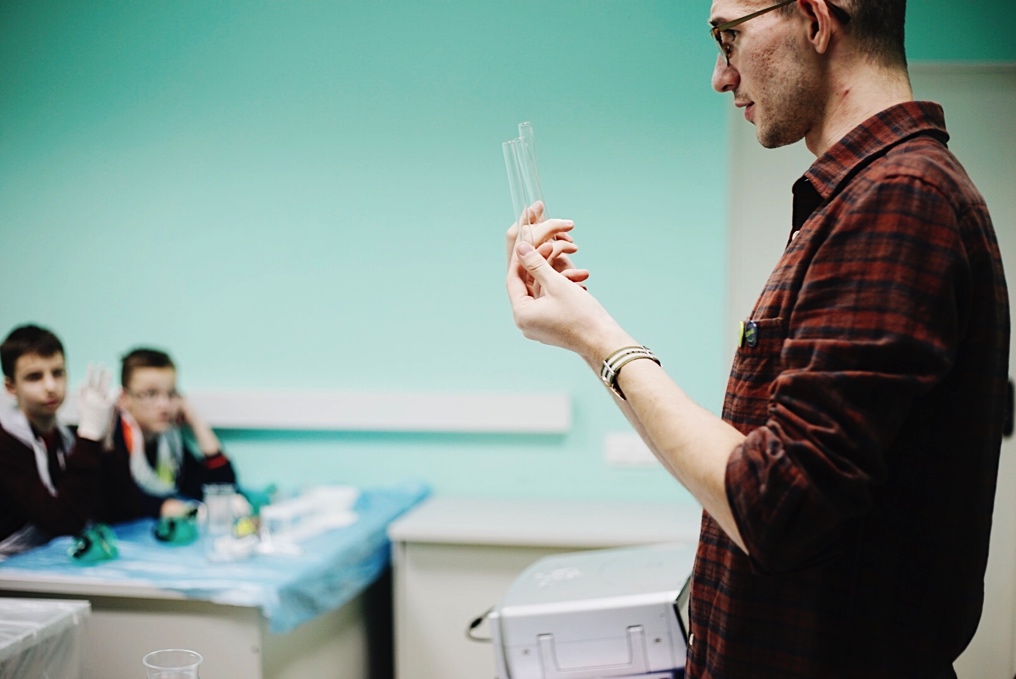 KINDERUNI IM WINTERCAMP
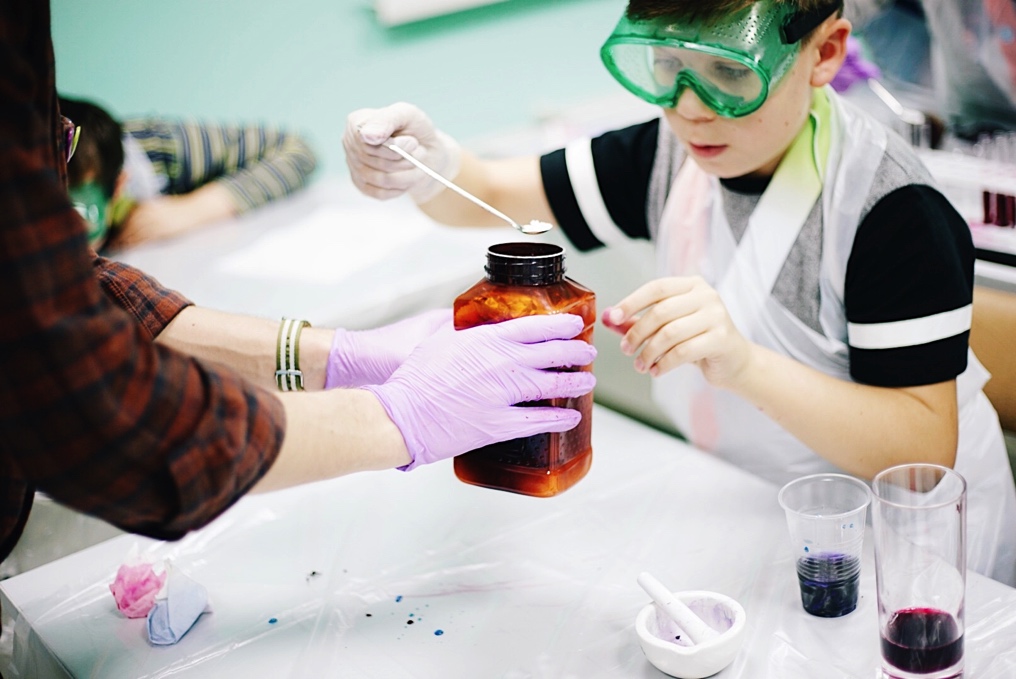 28.03.2018
die Kinderuni als Buch
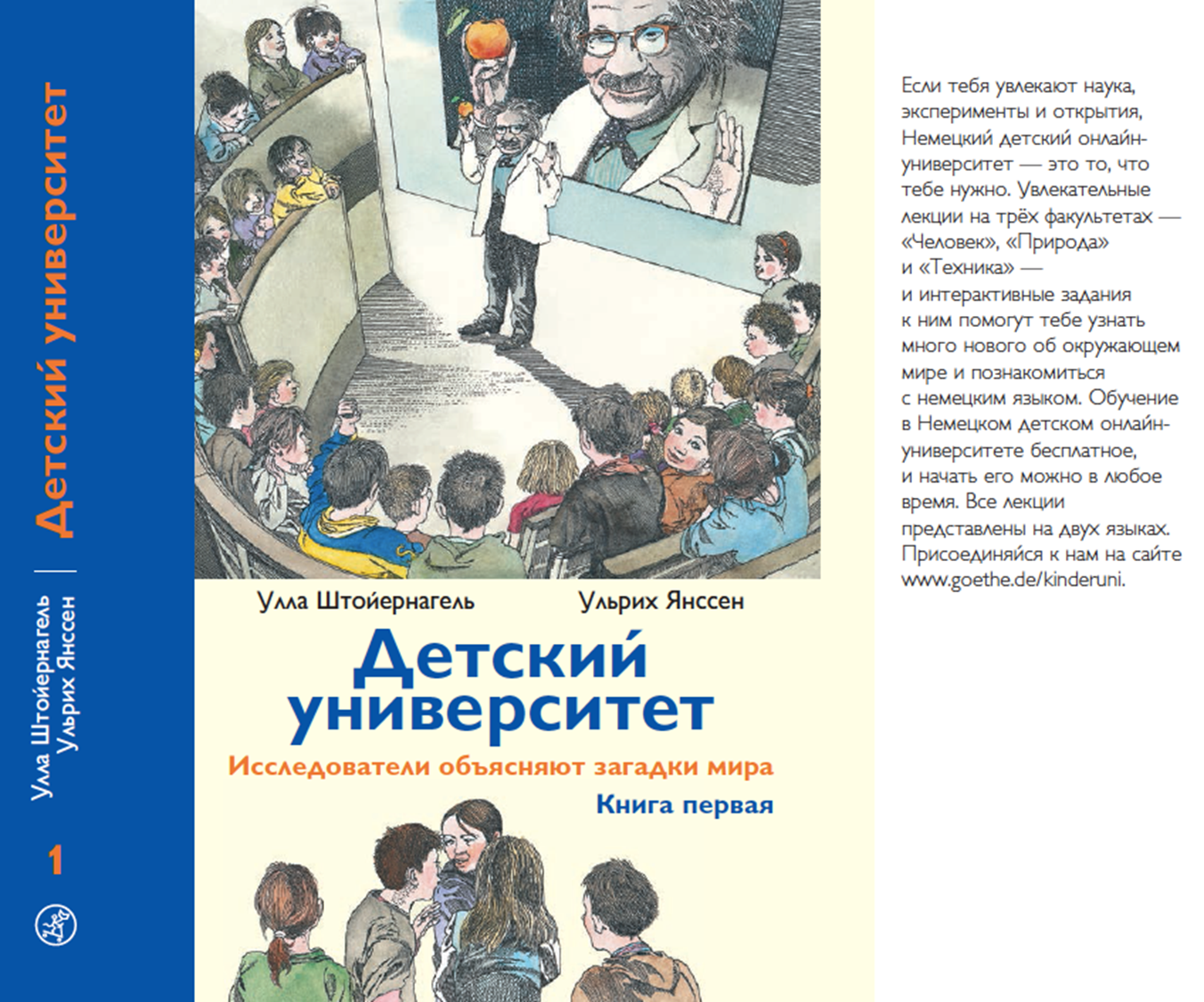 Auf Afisha daily gelistet

20 beste Kinderbücher bis zum Sommer
[Speaker Notes: https://daily.afisha.ru/brain/4990-20-luchshih-detskih-knig-do-leta/]
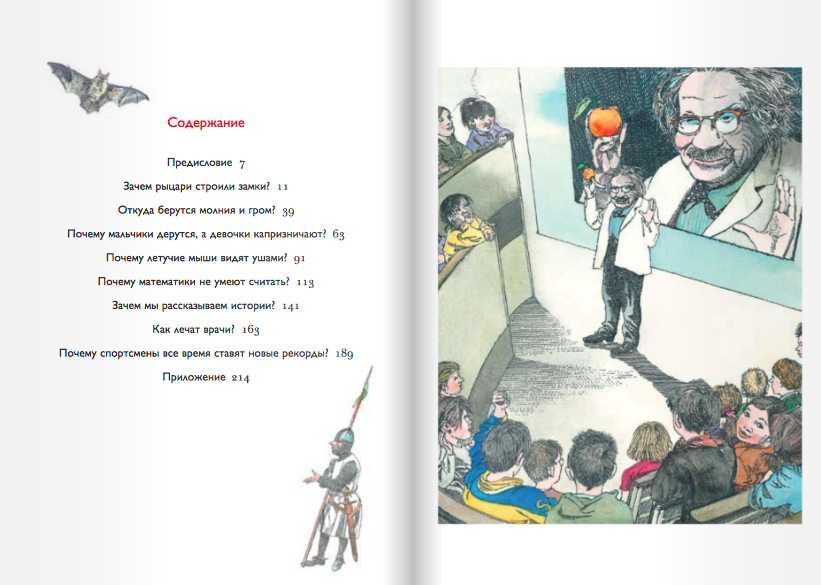 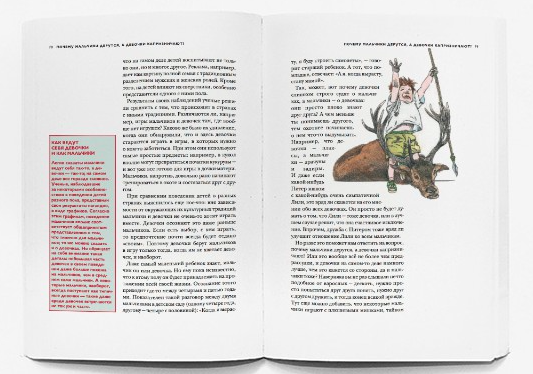 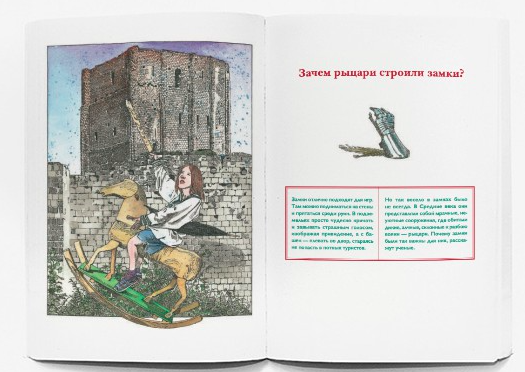 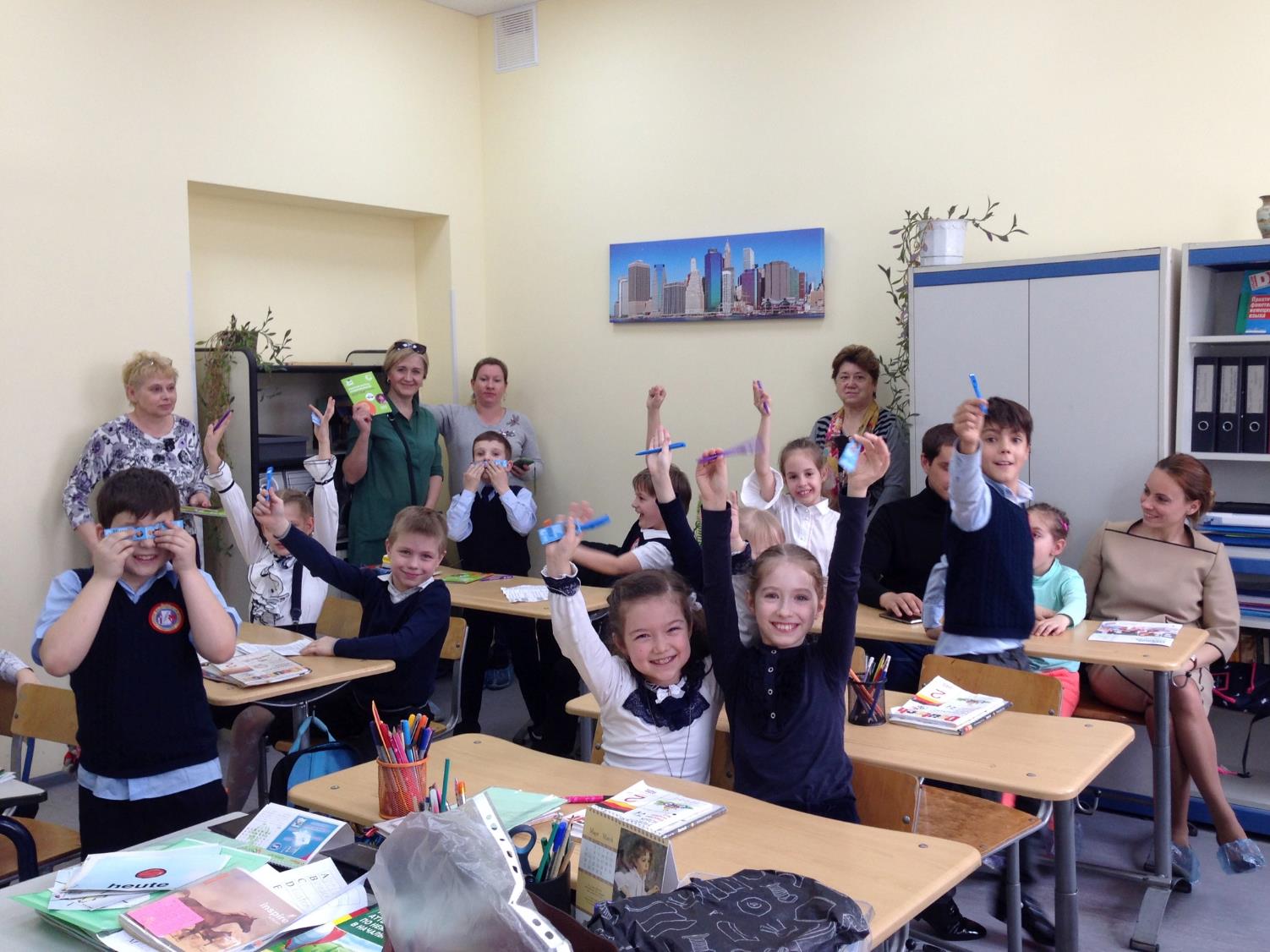 KINDERUNI IN DER SCHULE
[Speaker Notes: Für DeutschlehrerInnen, die ihren Deutschunterricht interessanter und moderner gestalten möchten, haben wir zusätzliche Angebote erarbeitet.]
KINDERUNI AN SCHULEN
DIDAKTISCHE MATERIALIEN
Didaktisierungen zu allen Vorlesungen
Datenbank mit Didaktisierungen im Lehrerzugang, inkl. CLIL

ZUGANG FÜR LEHRER
PDFs mit Didaktisierungen zum Herunterladen
Fortschritt des Kinders über Zugangscode

FORTBILDUNGEN
für Deutschlehrende  - Seminare ab Herbst 2018
Online-Kurs ab Herbst 2018
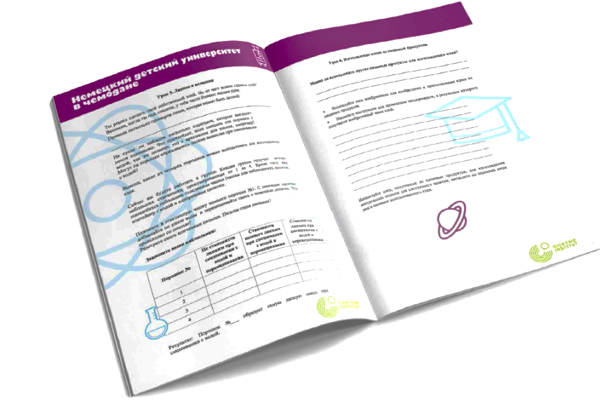 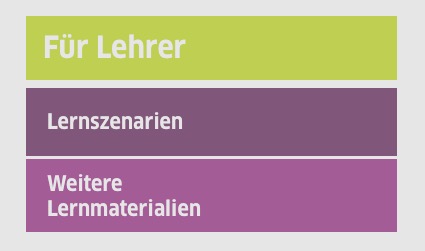 [Speaker Notes: Jede Unterrichtseinheit der Deutschen Digitalen Kinderuniversität wird von Arbeitsaufgaben für die Kinder abgerundet, die individuell bearbeitet werden sollen. Das Lernen während der Unterrichtszeit erfordert einen anderen Zugang. Hierfür sind vor allem Gruppenarbeit und anschauliche Experimente geeignet. Daher haben wir didaktische Materialien mit Schritt-für-Schritt-Anleitungen und fertigen Arbeitsblättern für LehrerInnen ausgearbeitet, mit Hilfe derer einzelne Lektionen der Kinderuni für den Deutschunterricht eingesetzt werden können.]
DIDAKTISCHE MATERIALIEN
LERNSZENARIEN
mit Hinweisen und Arbeitsblättern zur Videosequenz
3 UE a 45 Min. zu allen Vorlesungen
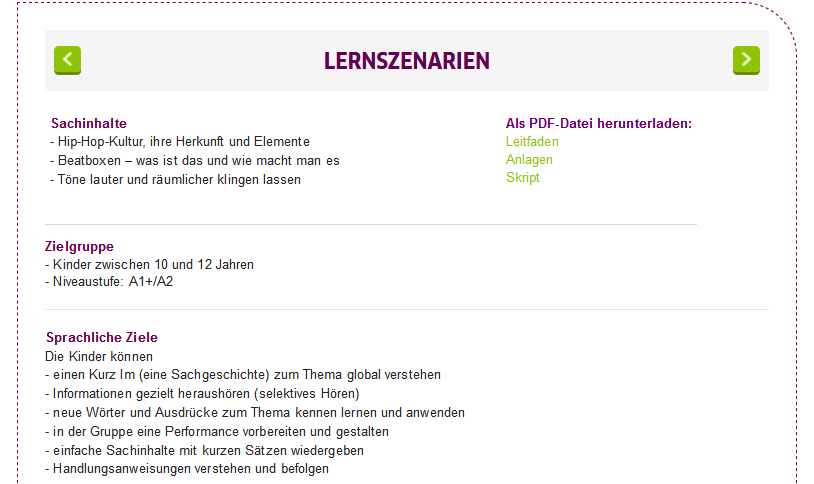 [Speaker Notes: Jede Unterrichtseinheit der Deutschen Digitalen Kinderuniversität wird von Arbeitsaufgaben für die Kinder abgerundet, die individuell bearbeitet werden sollen. Das Lernen während der Unterrichtszeit erfordert einen anderen Zugang. Hierfür sind vor allem Gruppenarbeit und anschauliche Experimente geeignet. Daher haben wir didaktische Materialien mit Schritt-für-Schritt-Anleitungen und fertigen Arbeitsblättern für LehrerInnen ausgearbeitet, mit Hilfe derer einzelne Lektionen der Kinderuni für den Deutschunterricht eingesetzt werden können.]
DIDAKTISCHE MATERIALIEN
WEITERE LERNMATERIALIEN
Datenbank mit zusätzlichen Aktivitäten zu der Vorlesung, darunter CLIL-Materialien
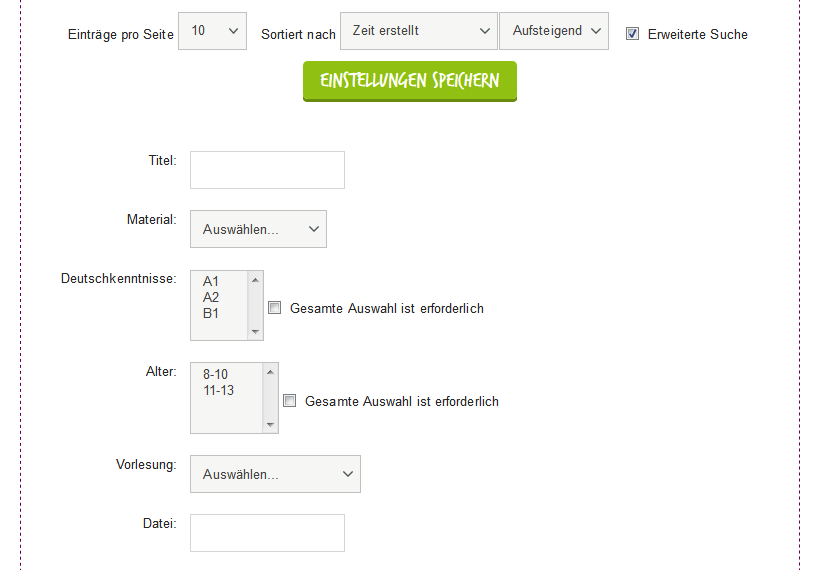 [Speaker Notes: Im Lehrerzugang gibt es in dem Block Weitere Lernmaterialien eine Datenbank mit zusätzlichen Aktivitäten zu der Vorlesung, darunter CLIL-Materialien.]
ANWENDUNGSBEREICHEIN DER SCHULE
Die Digitale Kinderuni kann für das schulische Lernen in verschiedenen Kontexten und Anwendungsbereichen verwendet werden. 

Die einzelnen Vorlesungen können
im DaF-Unterricht passend zum Thema,
außerhalb des Unterrichts oder
in Verbindung mit anderen Fächern bearbeitet werden.
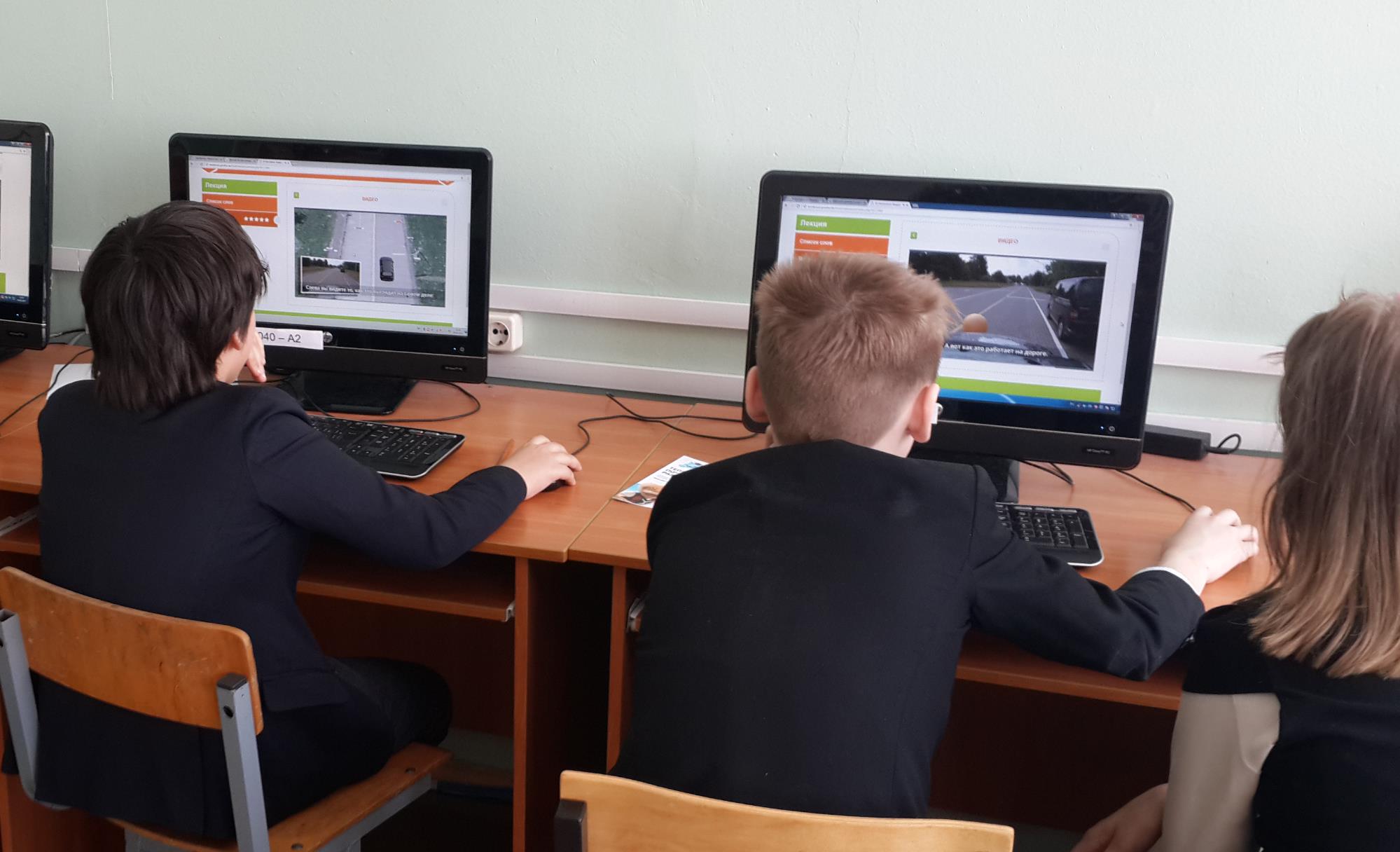 Für themenorientierten DaF-Unterricht
Sprachkenntnisse mindestens A1+ - A2

Inhalte für themenorientierten DaF-Unterricht

Das Ziel ist Sprachenlernen im Rahmen von themenorientiertem Deutschunterricht mit dem Schwerpunkt Spracherwerb (CLIL im weiteren Sinne).

wird von der Deutschlehrkraft vorbereitet und durchgeführt aufgrund der angebotenen Materialien (Lernszenarien und Kopiervorlagen)
FÜR EXTRACURRICULAREN UNTERRICHT
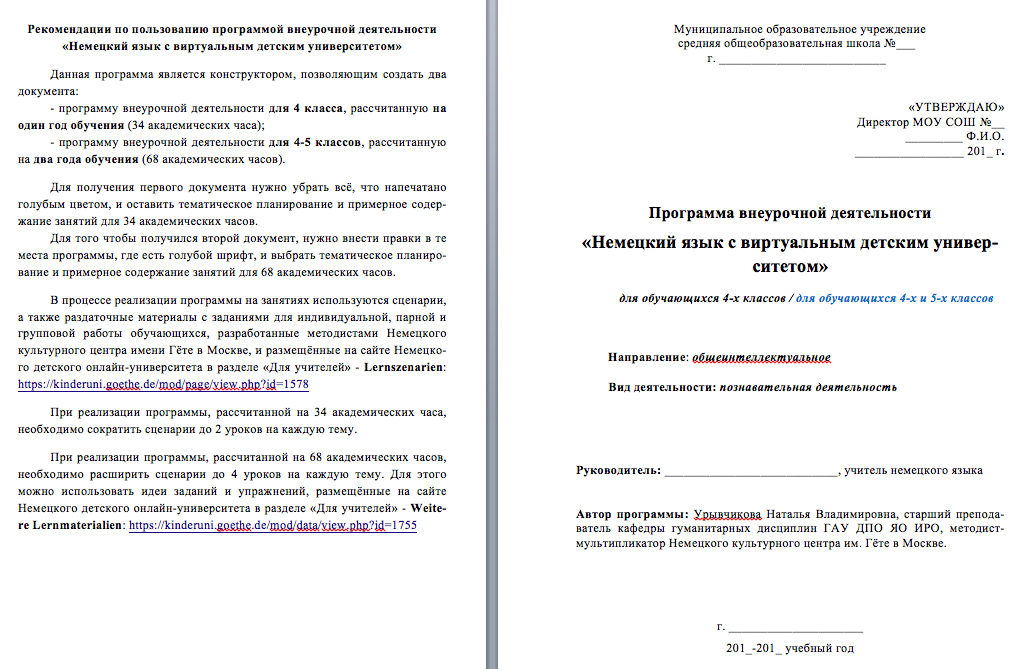 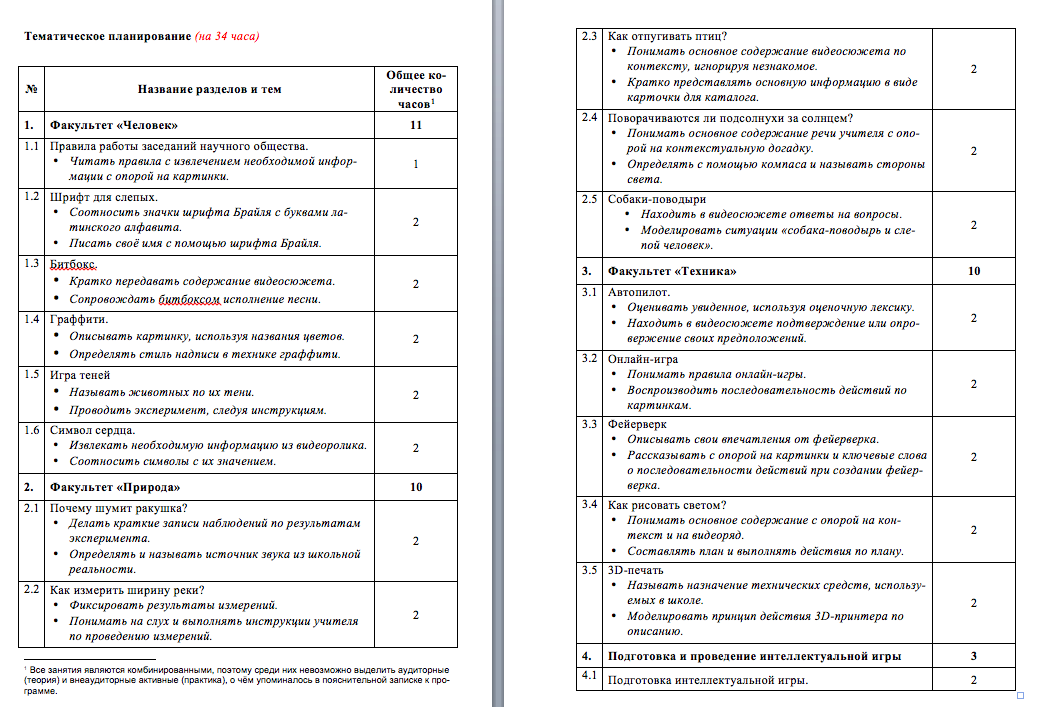 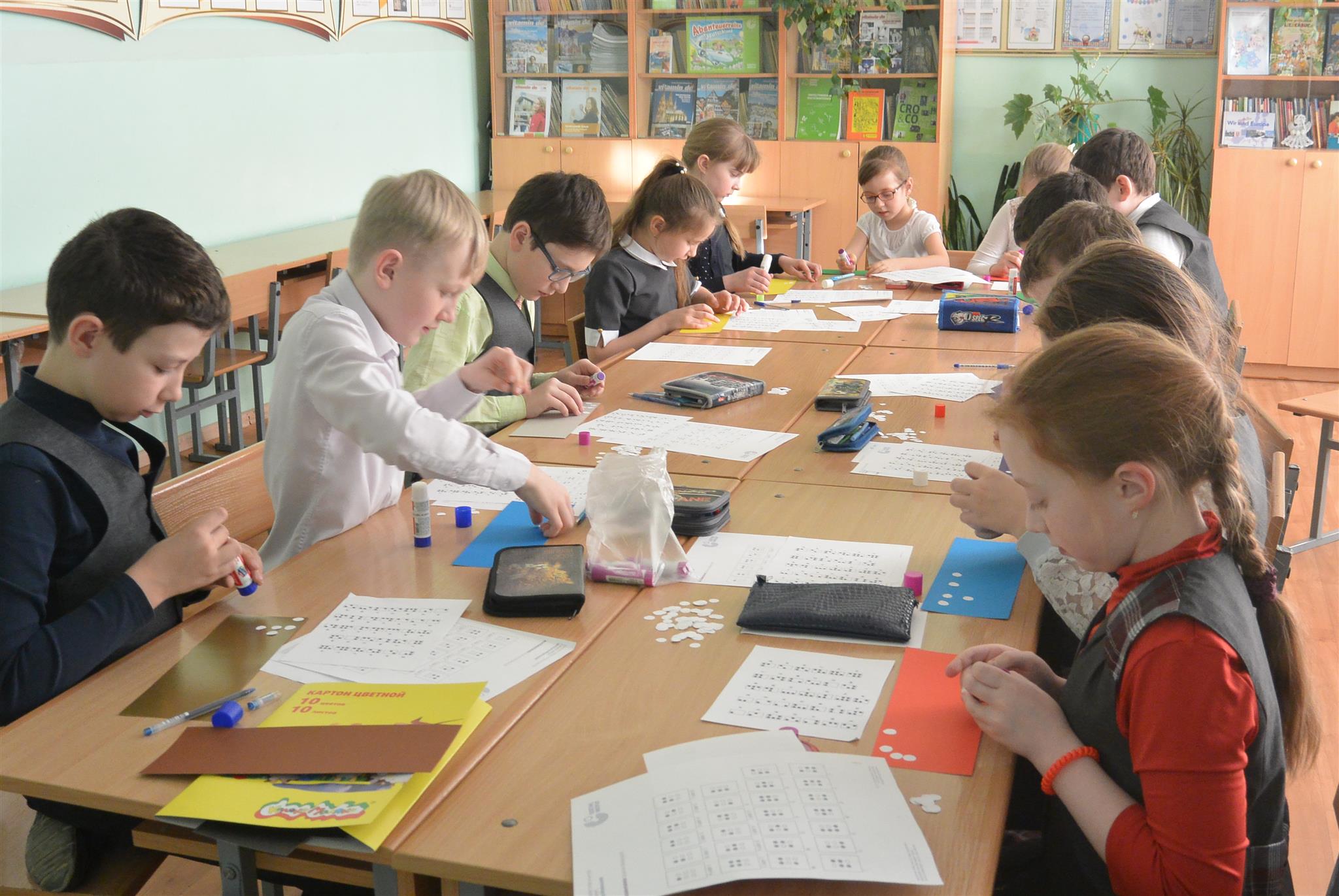 Für CLIL-Unterricht und fächerübergreifende Projekte
Die Absicht ist es, Wissen in bestimmten Fachbereichen mit Hilfe der Sprache zu erwerben. 

Der DaF-Unterricht kann dabei als sprachliche Vorbereitung für den CLIL-Unterricht dienen. 
 
Die Lehrenden können die Arbeit im Rahmen des Unterrichts, aber auch extracurricular gestalten. 

Es gibt auch die Möglichkeit, die beiden Anwendungsbereiche im Rahmen von fächerübergreifenden Projekten zu kombinieren.
3D-DRUCK-DEUTSCHSTUNDE
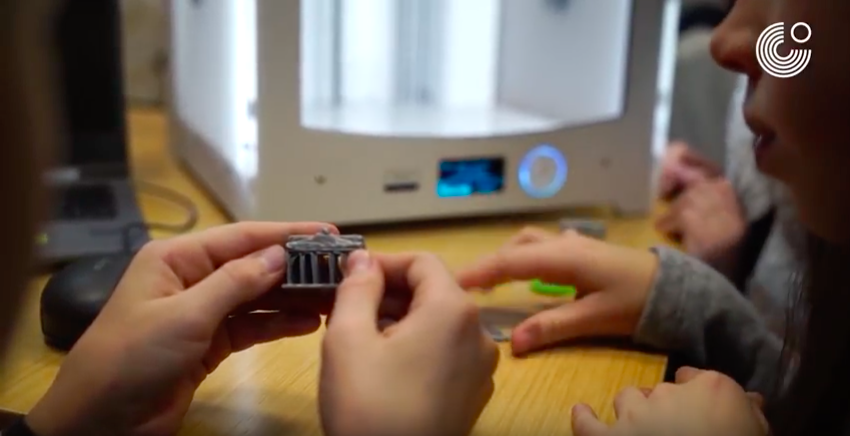 https://www.youtube.com/watch?v=C4NTf_9hAHU
[Speaker Notes: https://www.youtube.com/watch?v=C4NTf_9hAHU]
ABONNIEREN
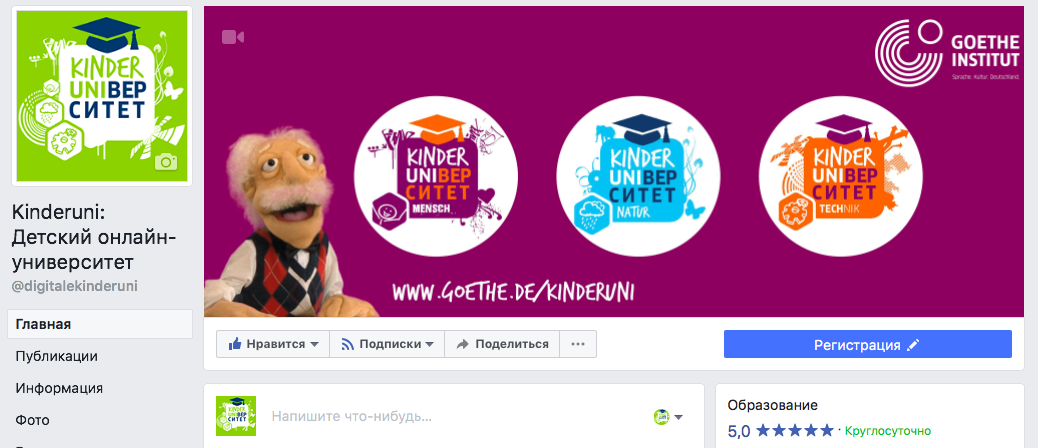 facebook.com/digitalekinderuni
vk.com/digitalekinderuni
instagram.com/digitalekinderuni
Newsletter
VIELEN DANK FÜR IHRE AUFMERKSAMKEIT!
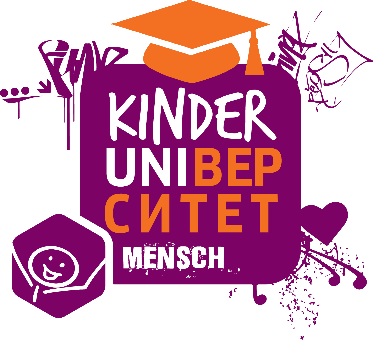 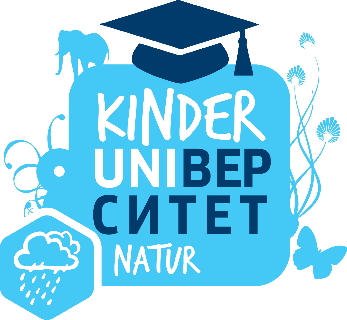 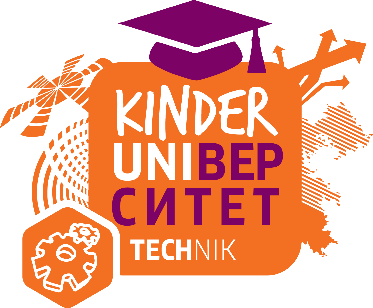 facebook.com/digitalekinderuni
vk.com/digitalekinderuni
instagram.com/digitalekinderuni